МИНИСТЕРСТВО ОБРАЗОВАНИЯ РМПОРТФОЛИО
Павельевой Елены Федоровны
педагога дополнительного образования  
МУ  ДО «Центр эстетического воспитания детей» г.о.Саранск
Дата рождения: 28.01.1967г.
Профессиональное образовани: Ичалковское педагогическое училище
 им. С.М.Кирова Мордовской АССР,
Мордовский ордена Дружбы народов госуниверситет имени Н.П. Огарева
Специальность: «Преподавание черчения и рисования», «математика»
№ диплома: ИТ №215432; УВ №138569
Дата выдачи:30.06.1986г., 27.06.1992г.
Стаж педагогической работы (по специальности):  34 года
Общий трудовой стаж:  34  года
Наличие квалификационной категории: высшая,. 

Дата последней аттестации: 18.05.2016г. 
(Приказ МО РМ №596  от 20.05.2016г.)
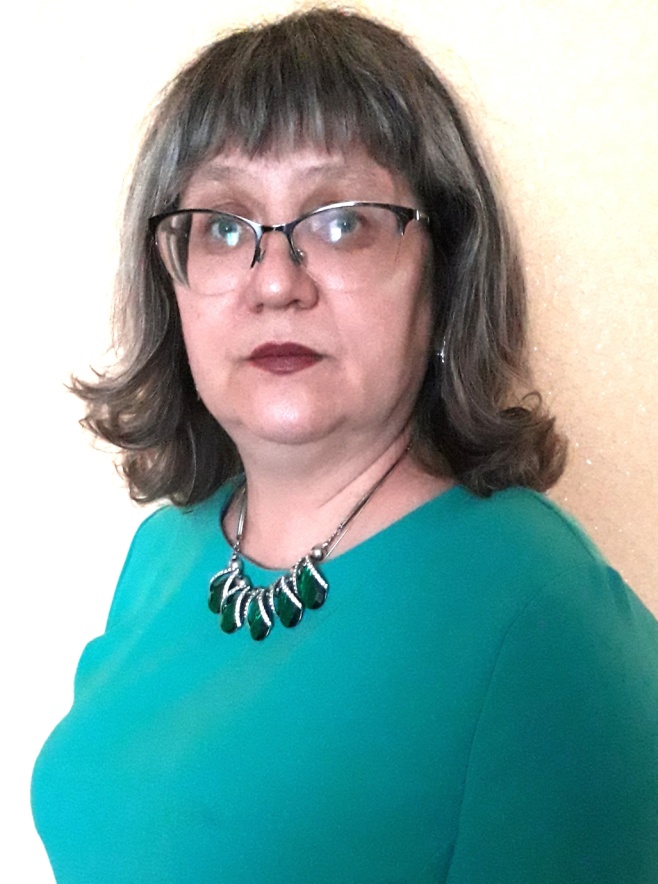 Характеристика представление
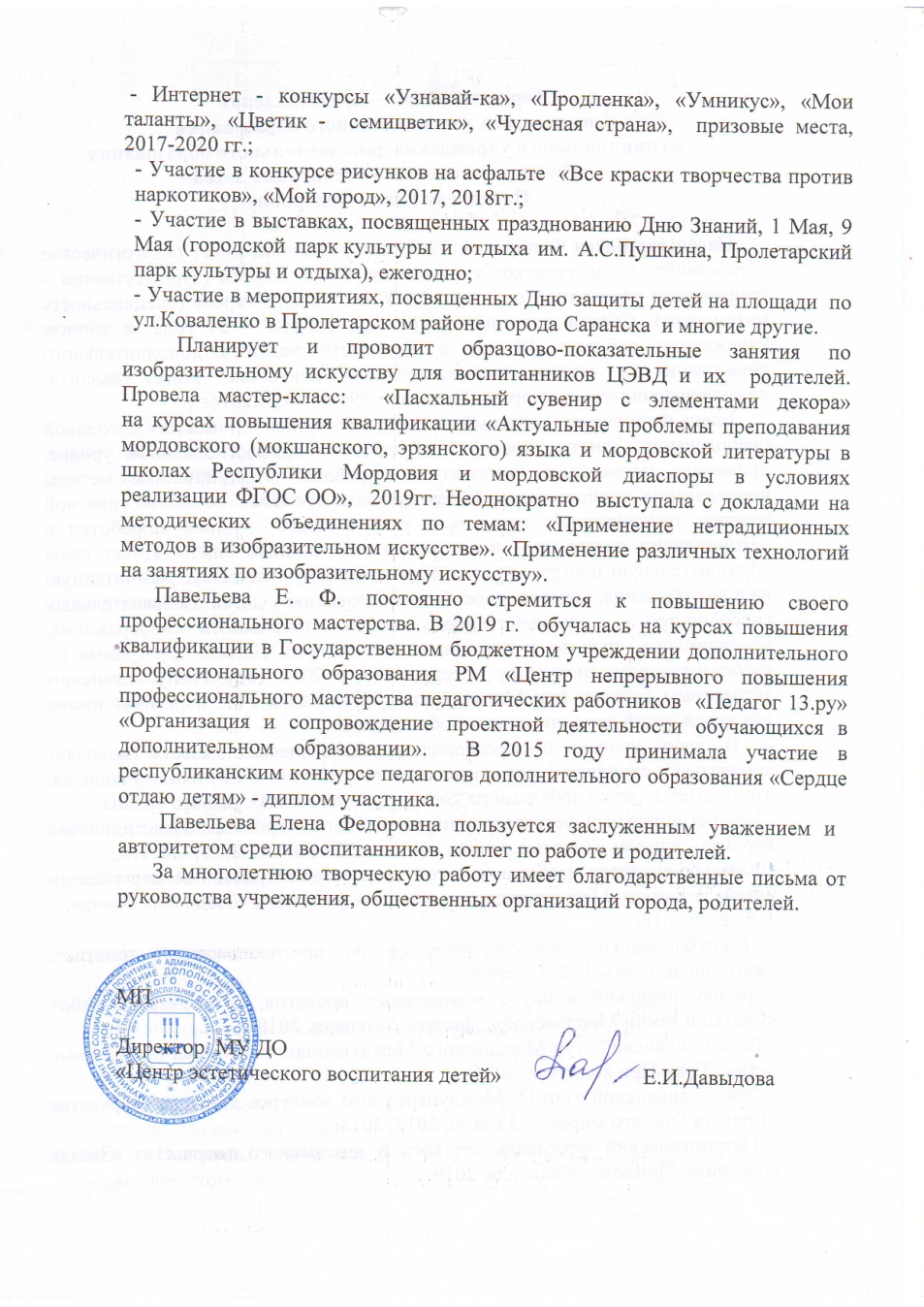 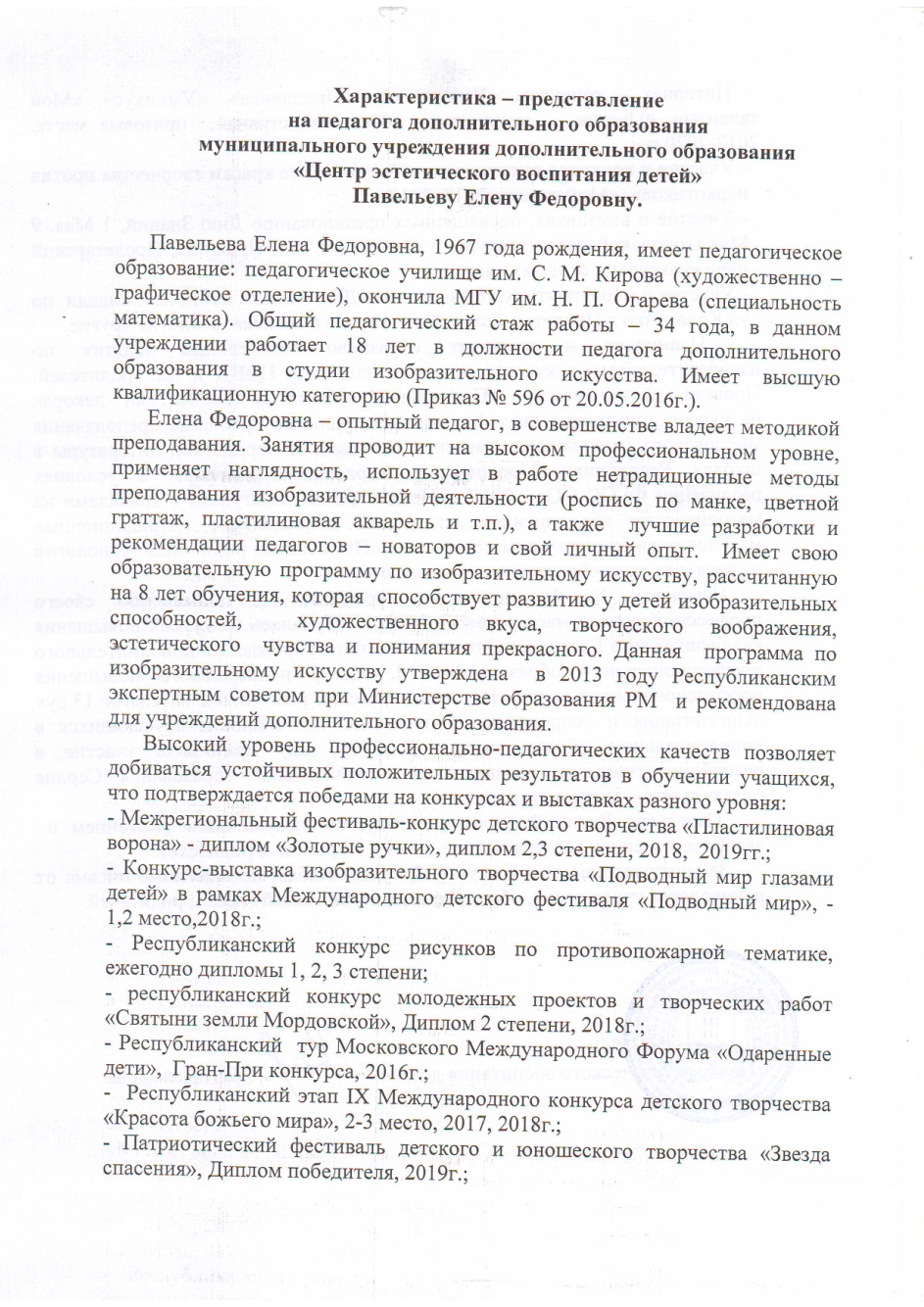 1.Реализация образовательных программ
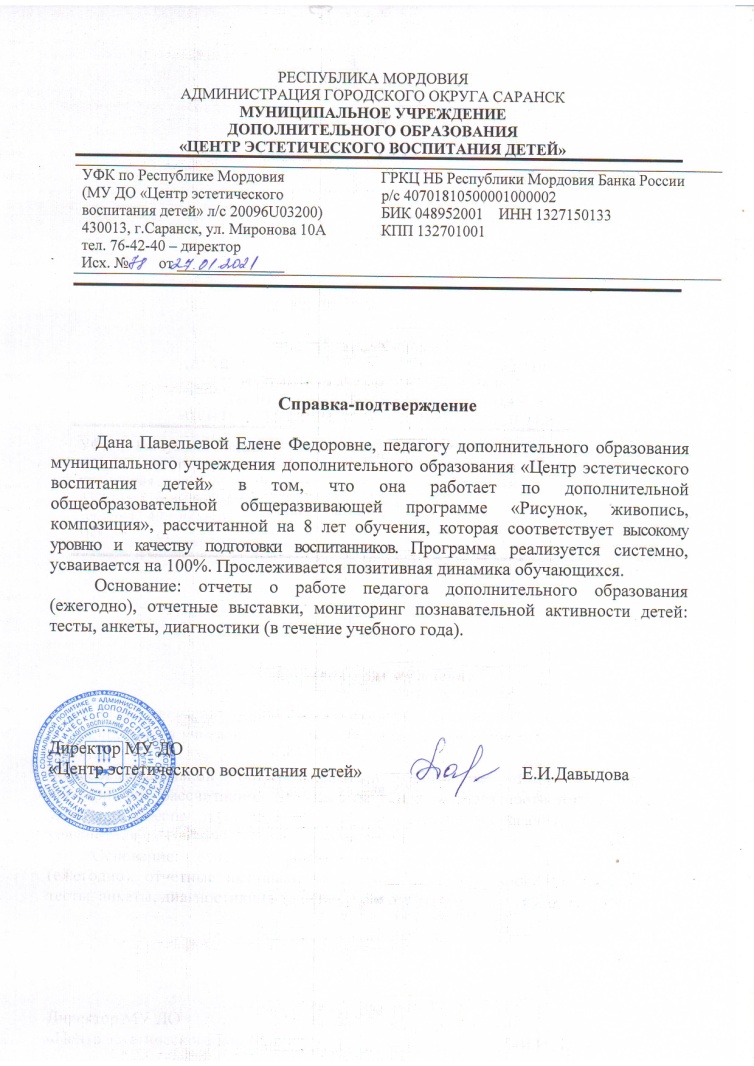 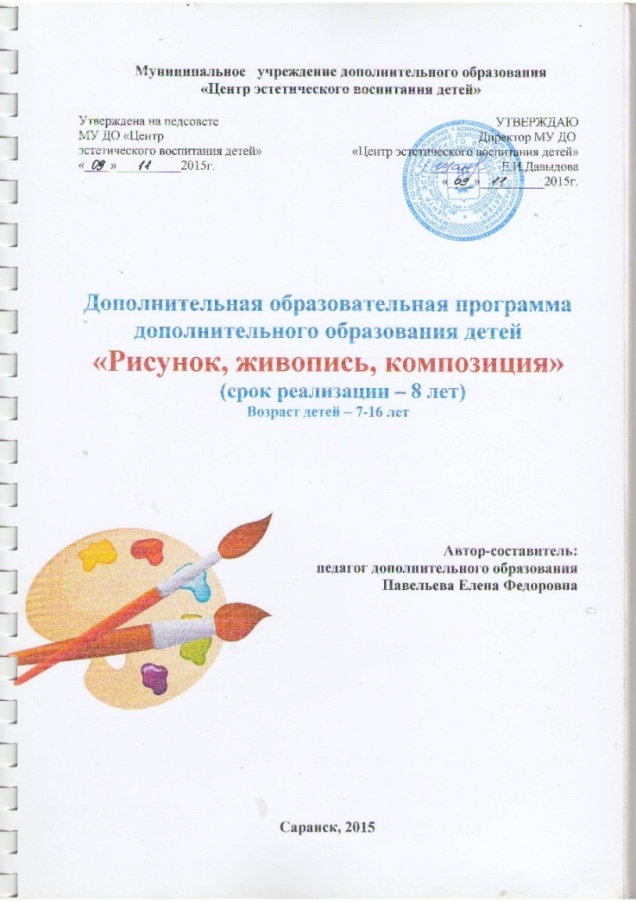 2.Участие в инновационной (экспертной)деятельности
Представление инновационного опыта 
на сайте МУ ДО «Центр эстетического воспитания детей»
http://cvdsar.ru/metodicheskaja-kopilka/obobschenie-pedagogicheskogo-opyta.html
3.Участие в конкурсах(заочно)
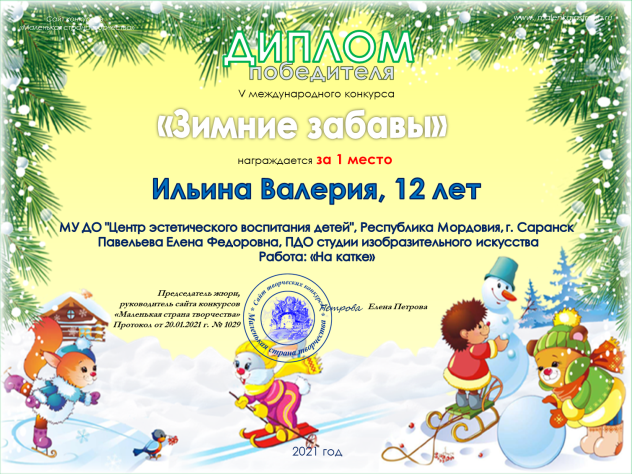 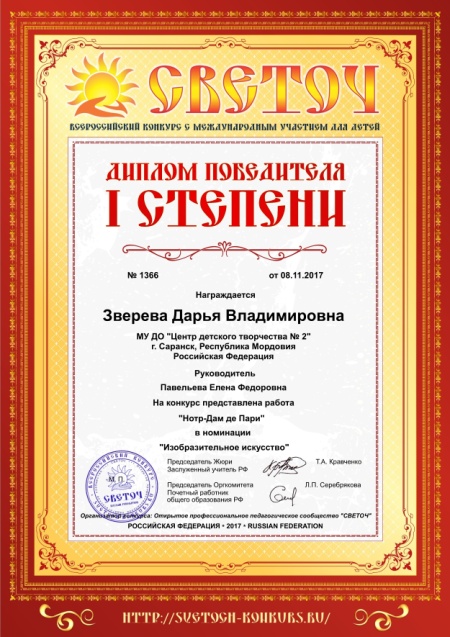 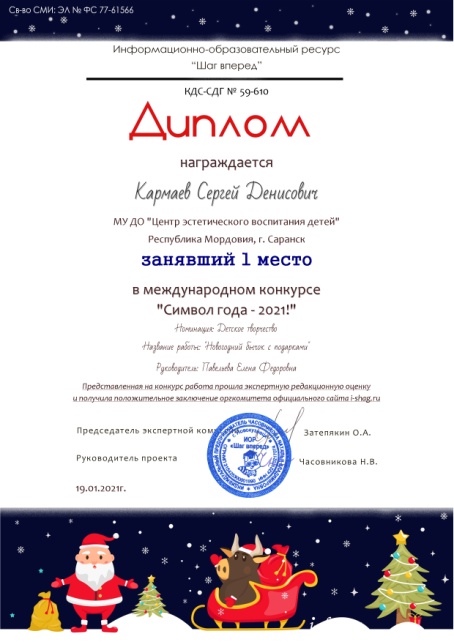 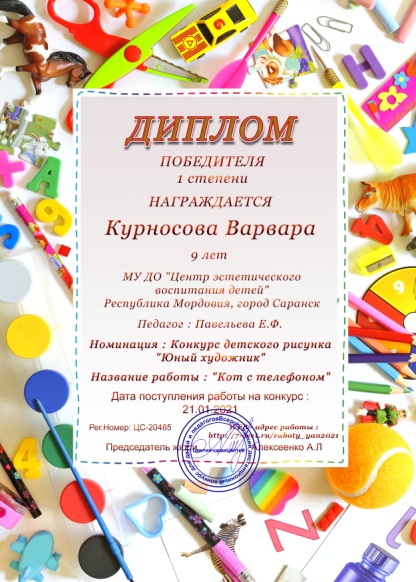 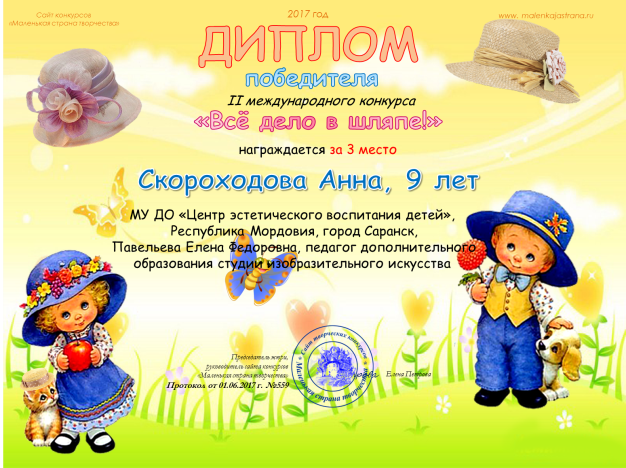 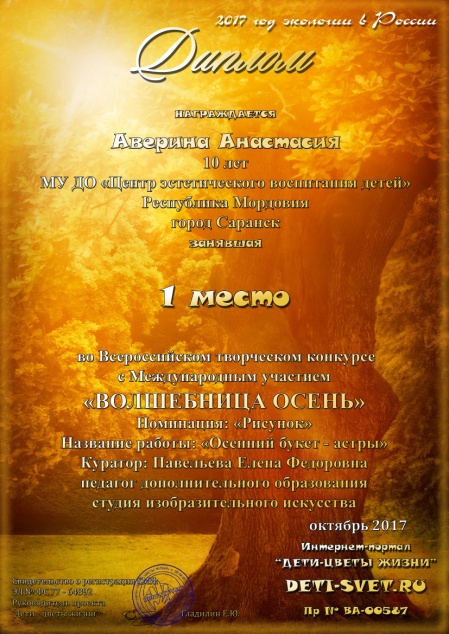 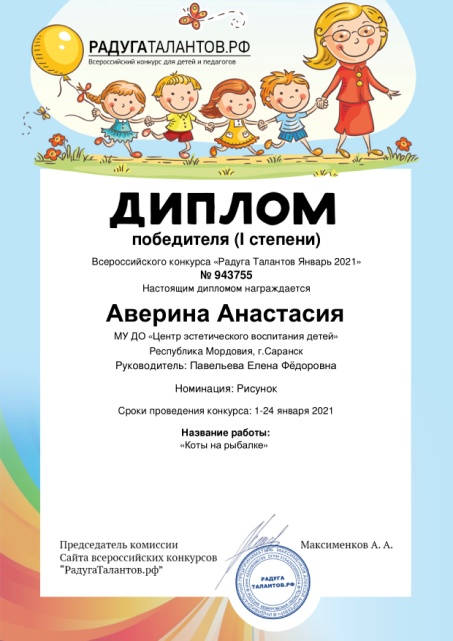 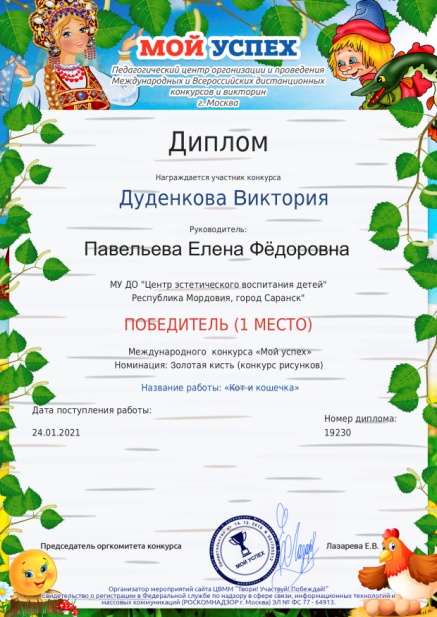 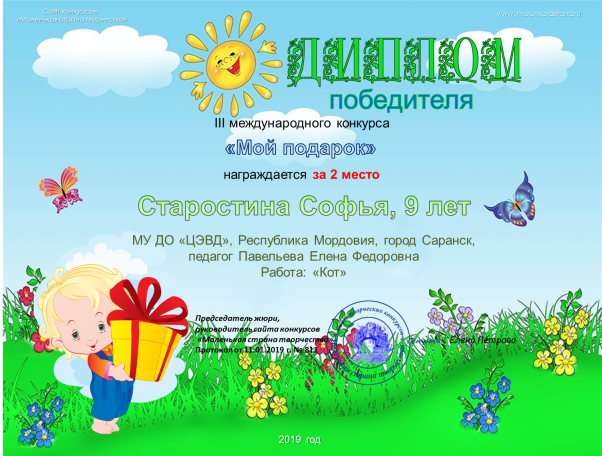 3.Участие в конкурсах (муниципальный»
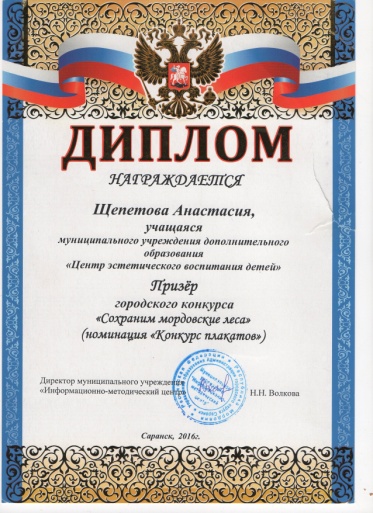 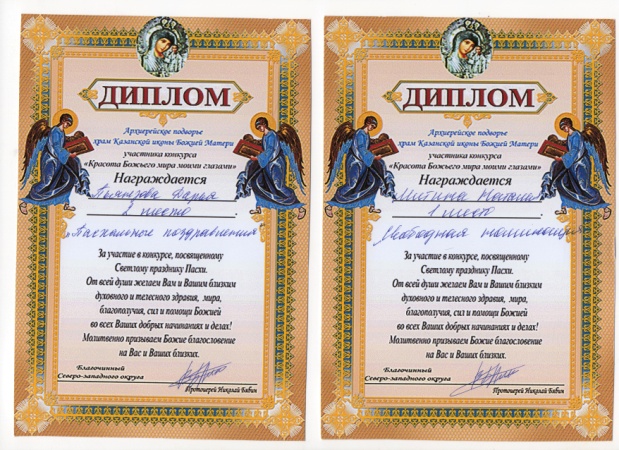 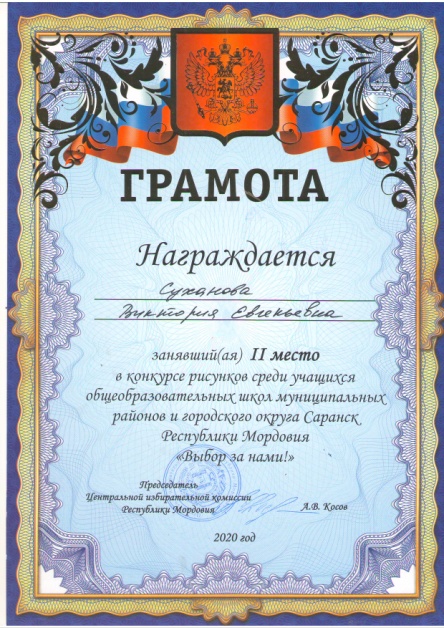 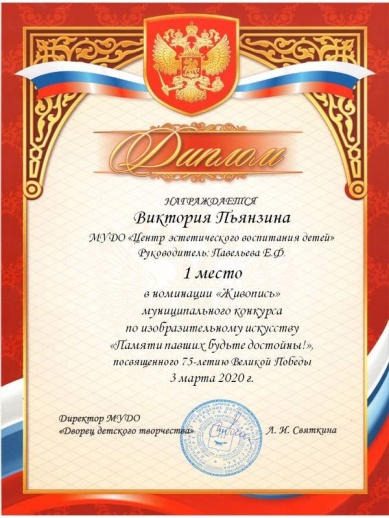 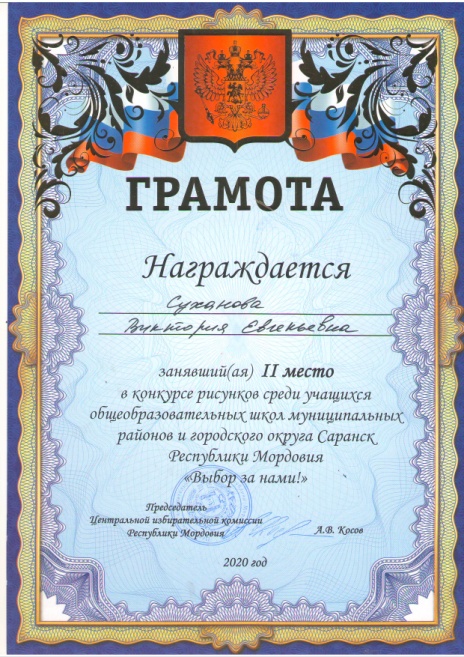 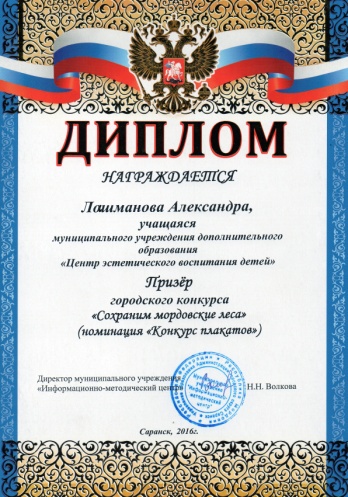 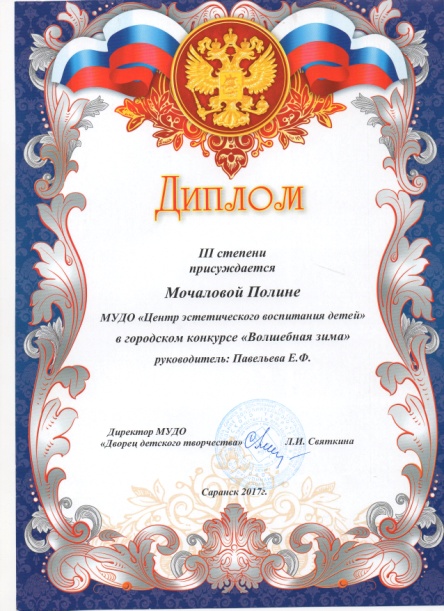 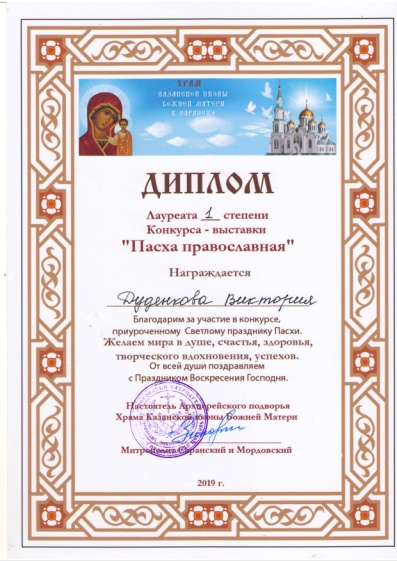 3.Участие в конкурсах (муниципальный-очно)
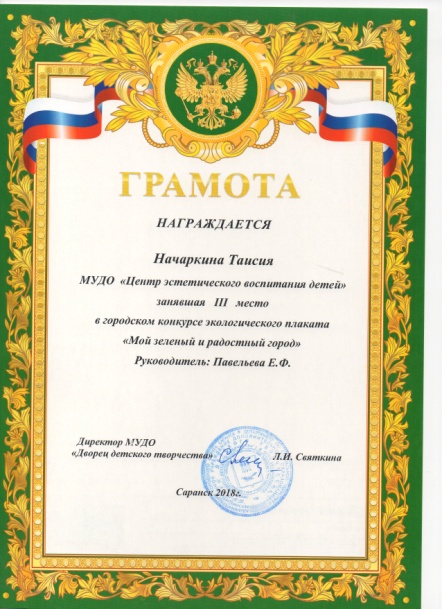 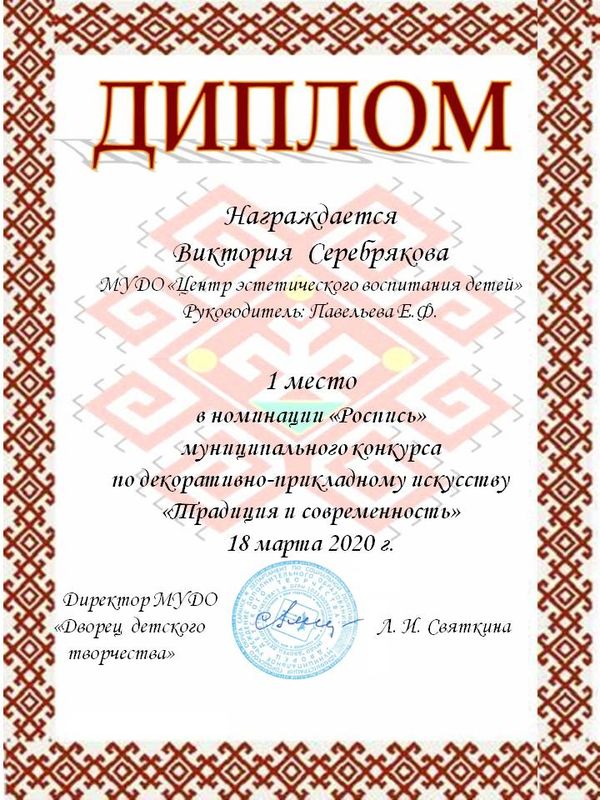 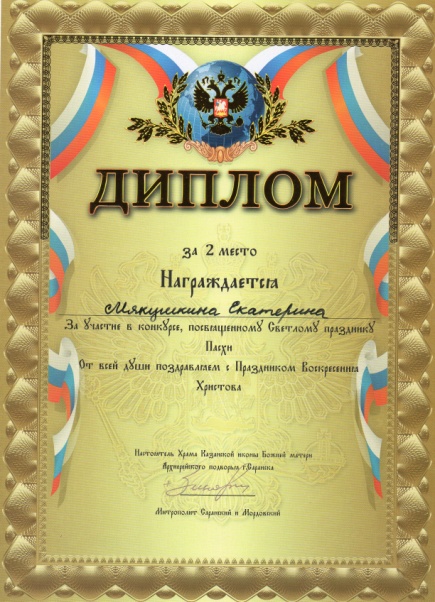 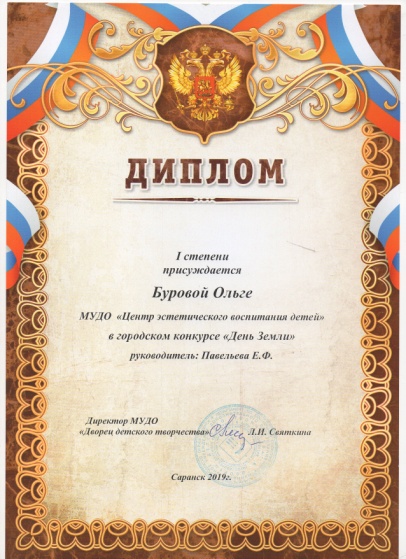 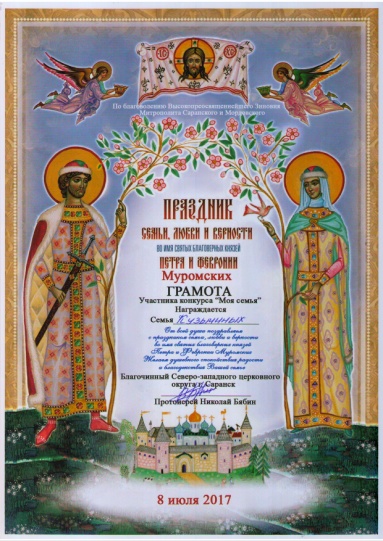 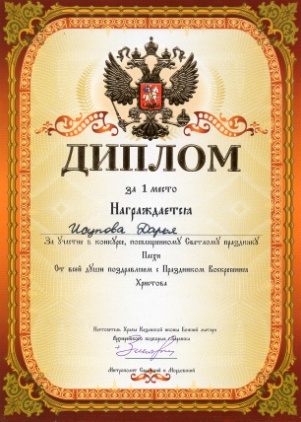 3.Участие в конкурсах(республиканский)
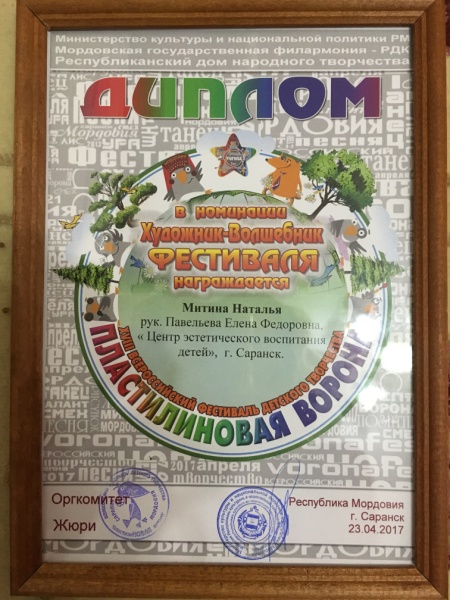 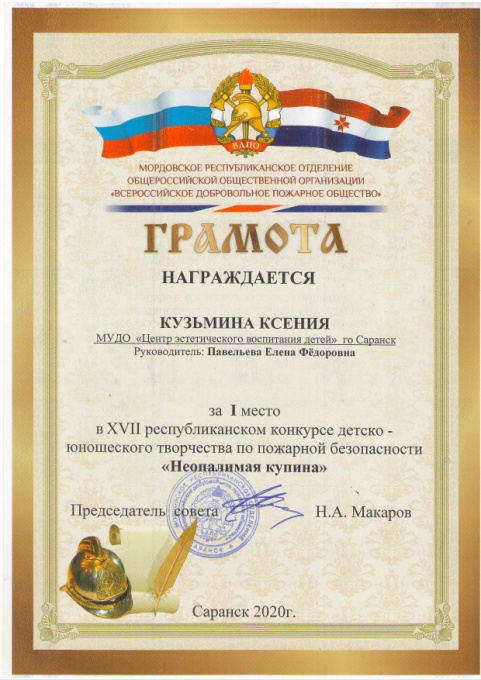 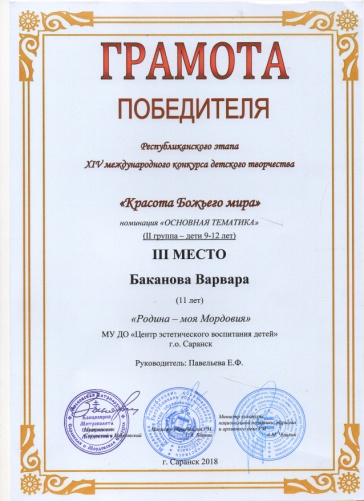 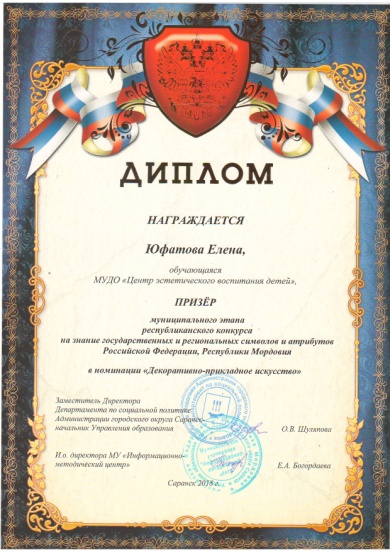 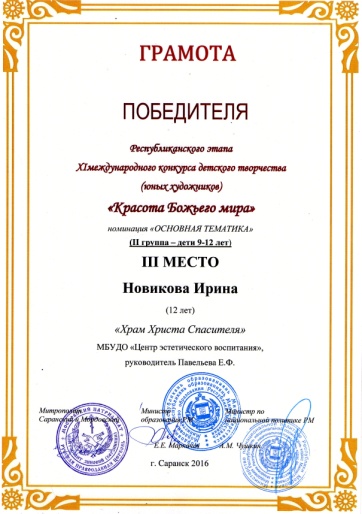 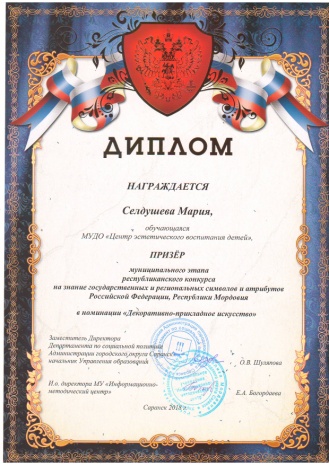 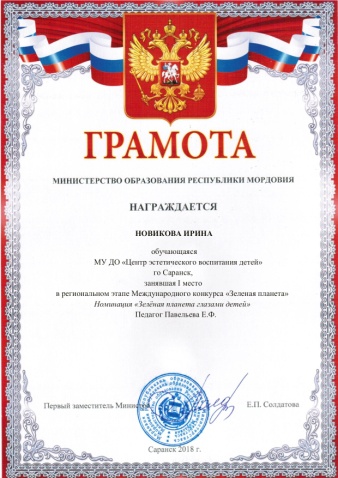 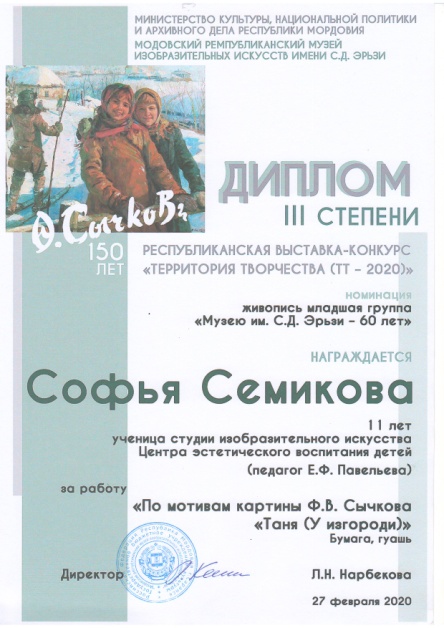 3.Участие в конкурсах(республиканский)
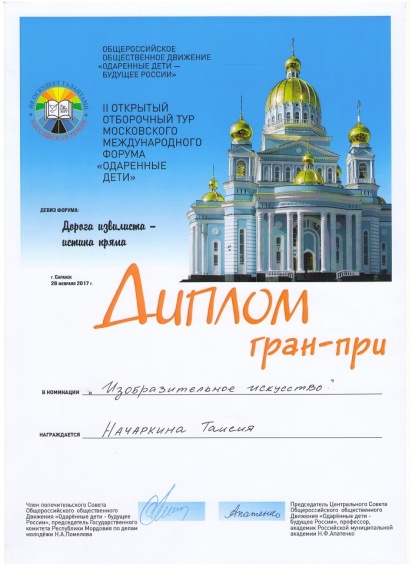 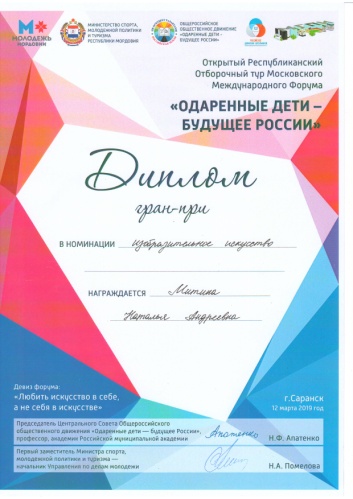 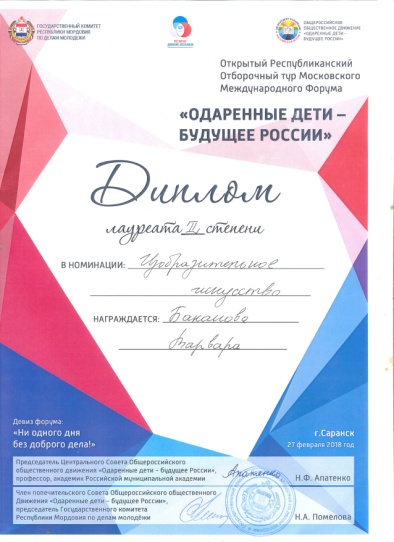 3.Участие в конкурсах(международный-очно)
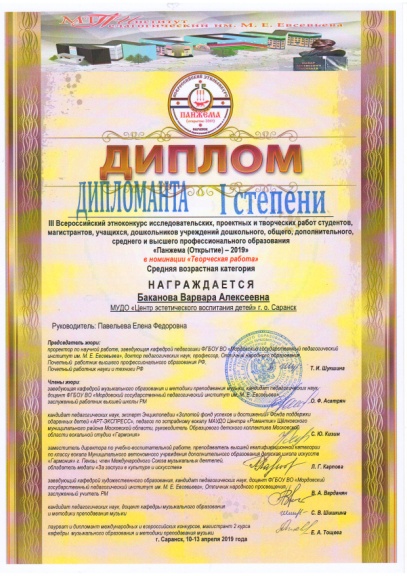 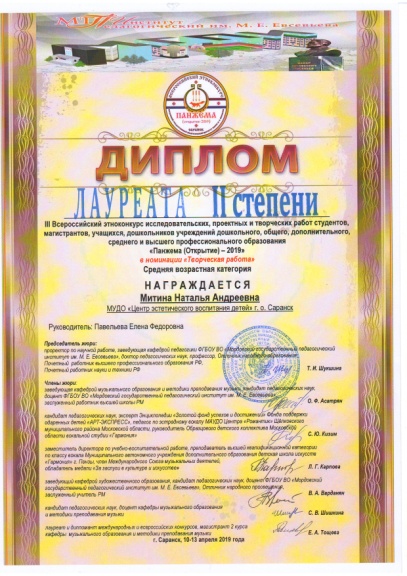 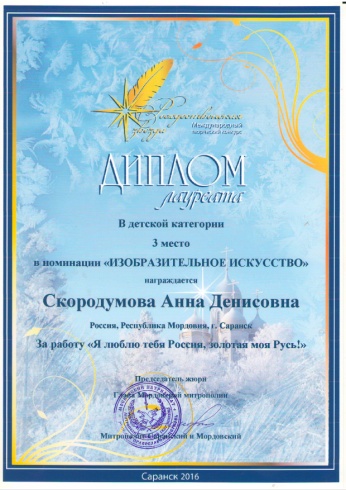 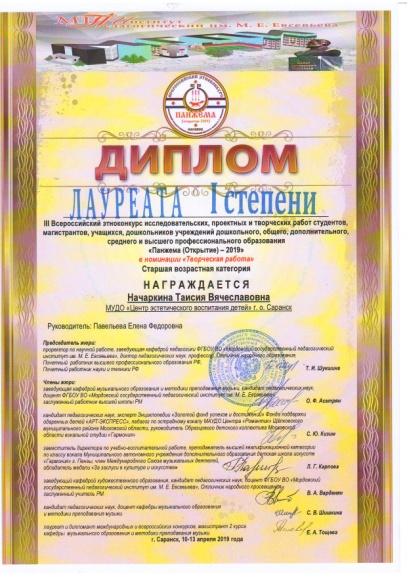 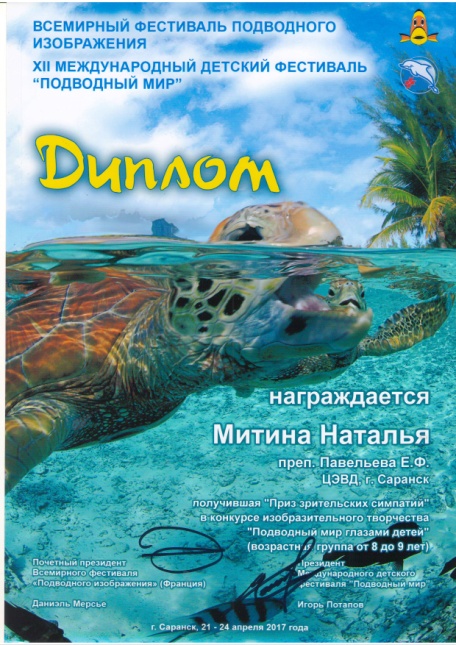 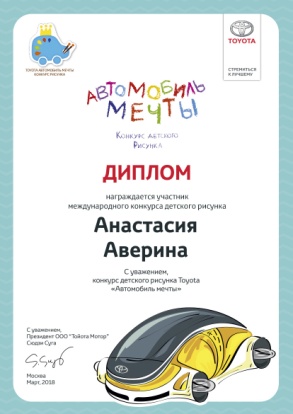 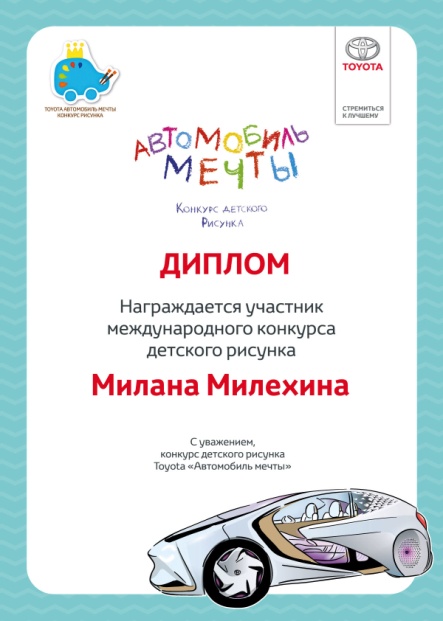 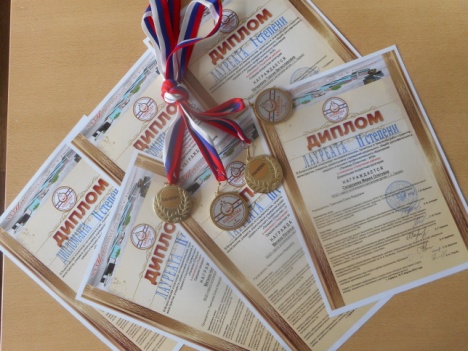 3.Участие в конкурсах(международный-очно)
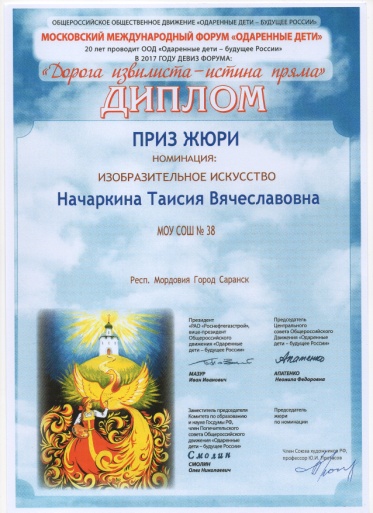 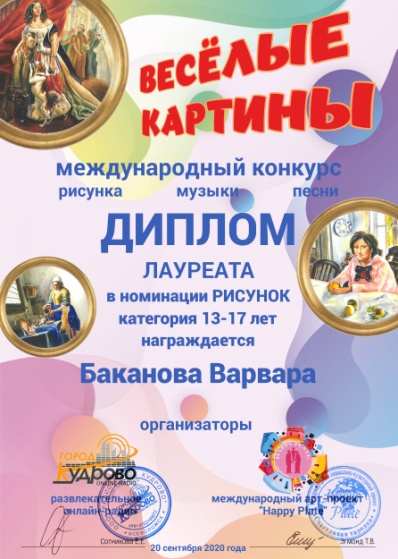 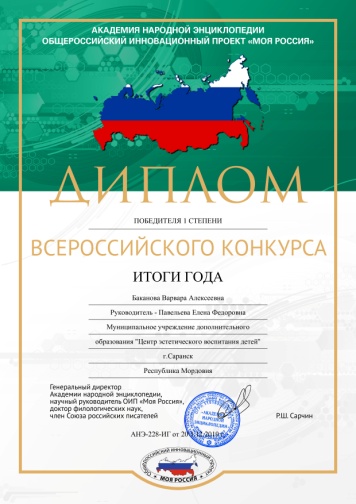 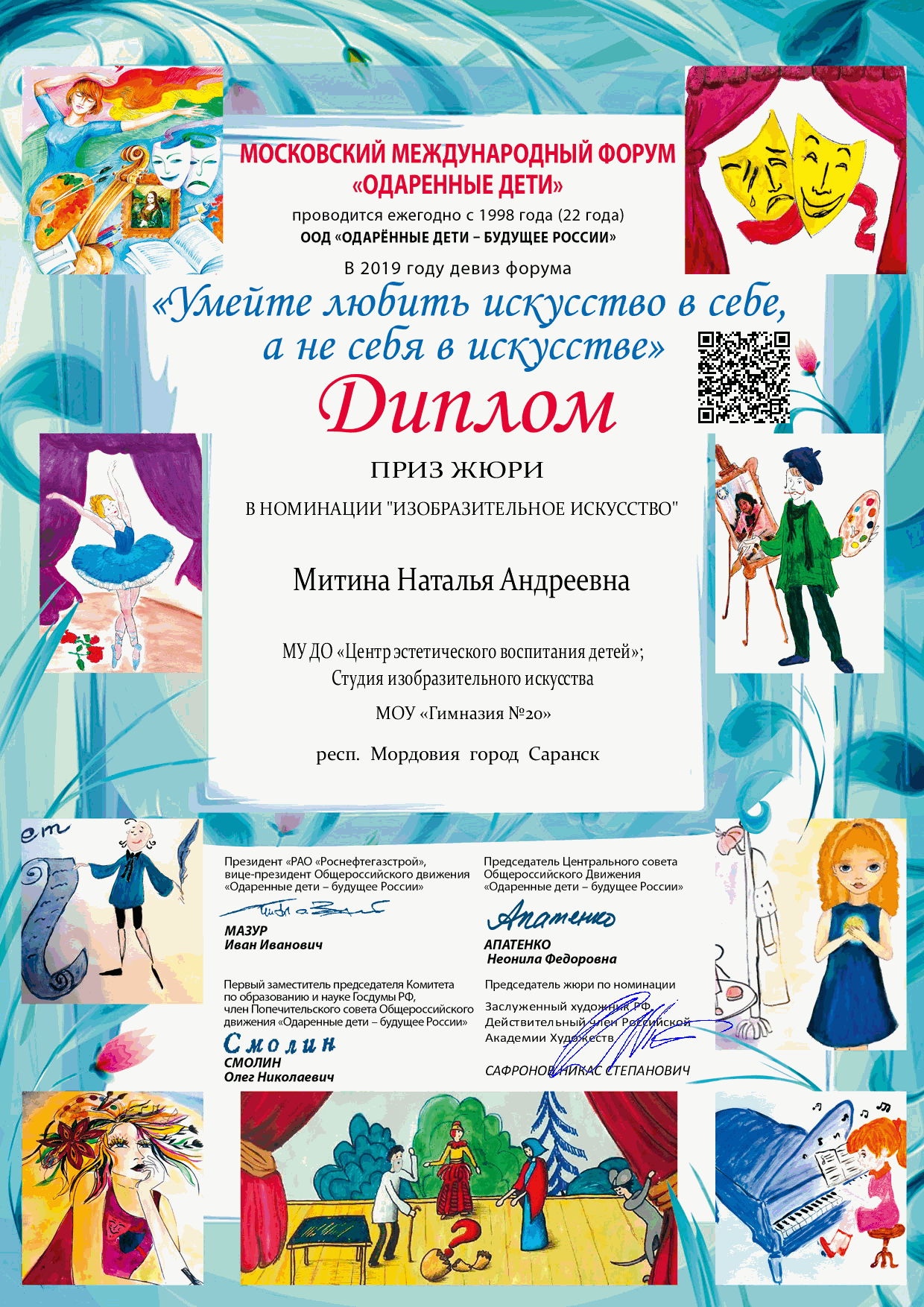 3.Участие в конкурсах(межрегиональный-очно)
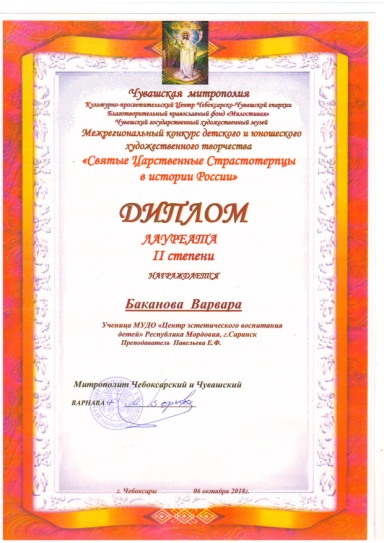 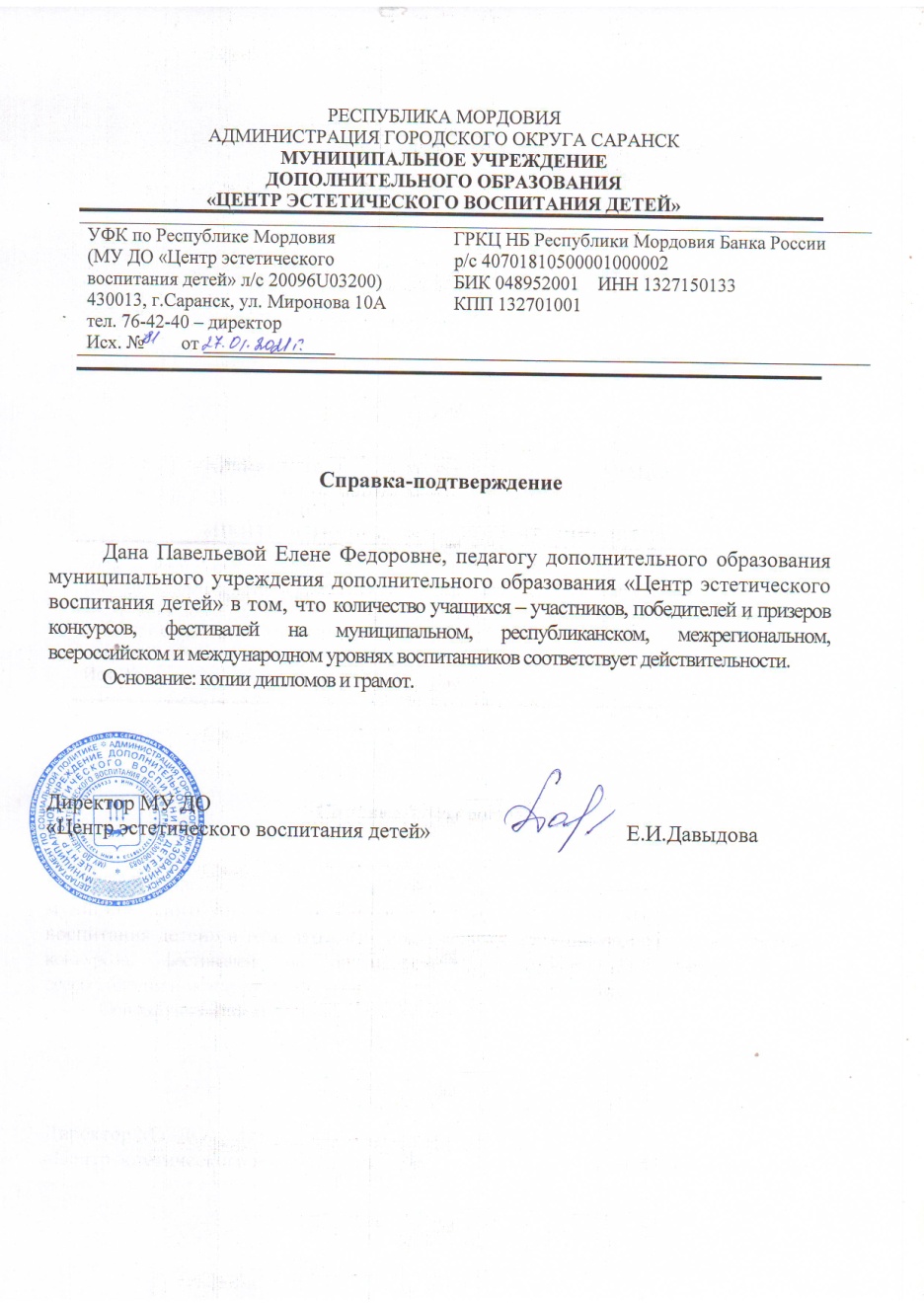 4. Наличие публикаций
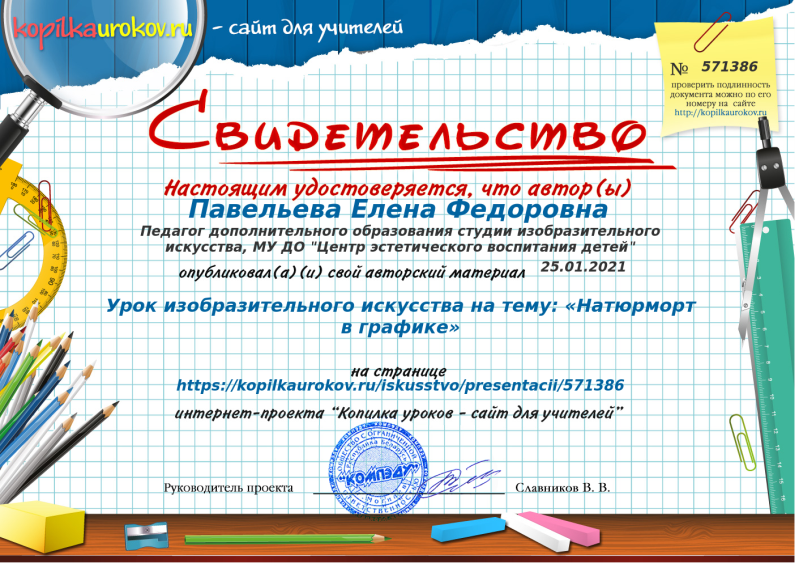 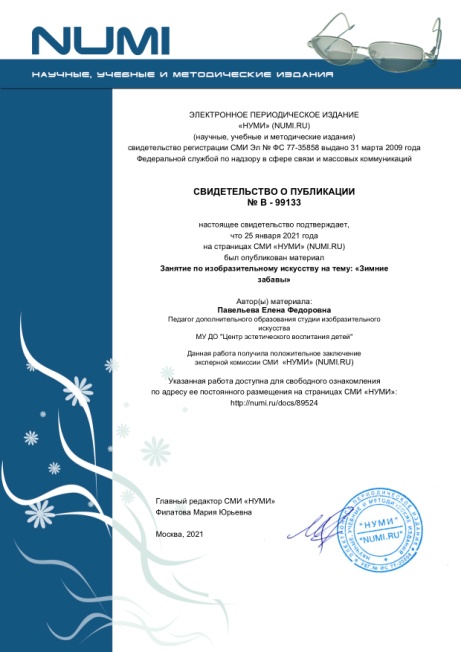 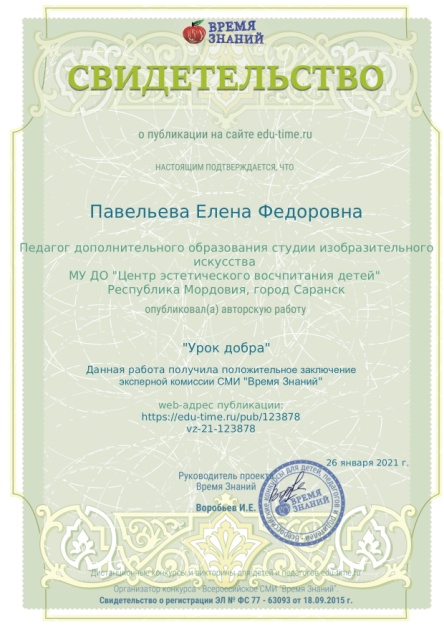 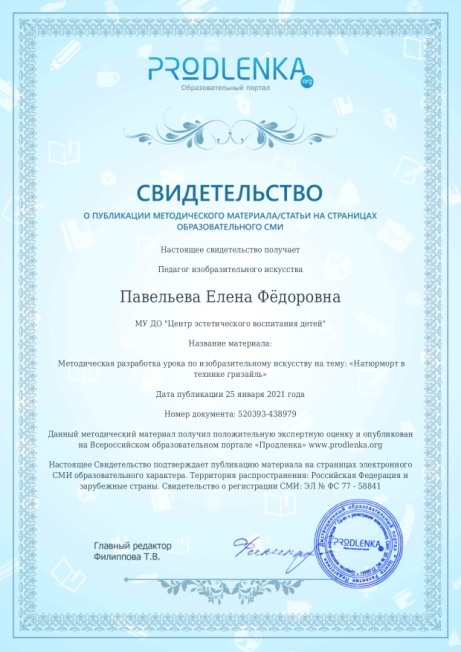 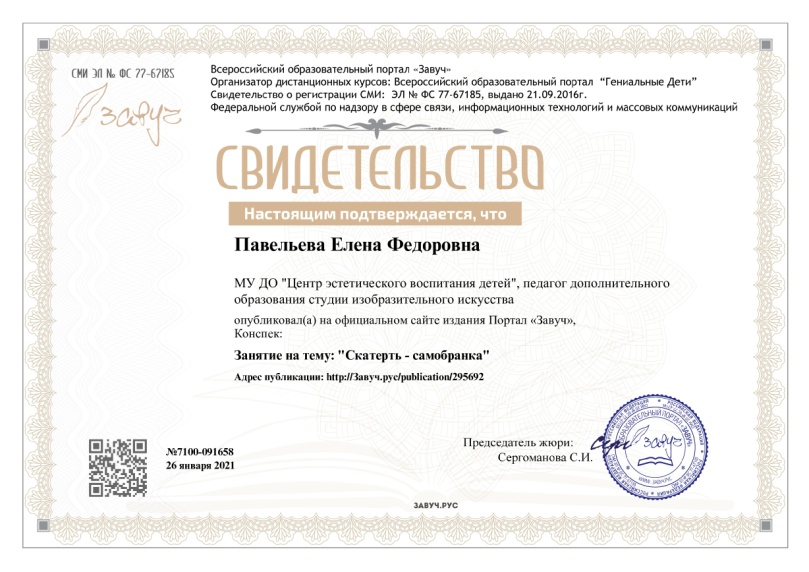 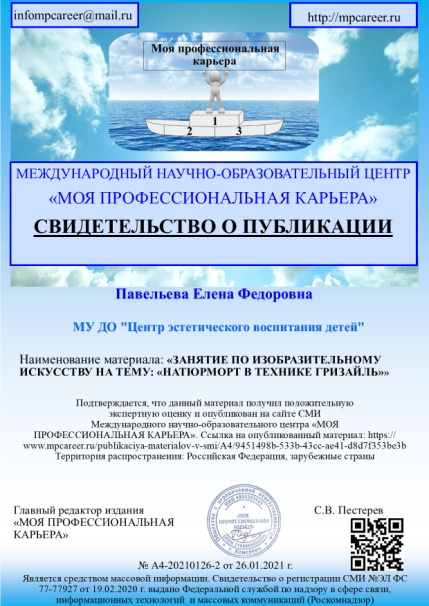 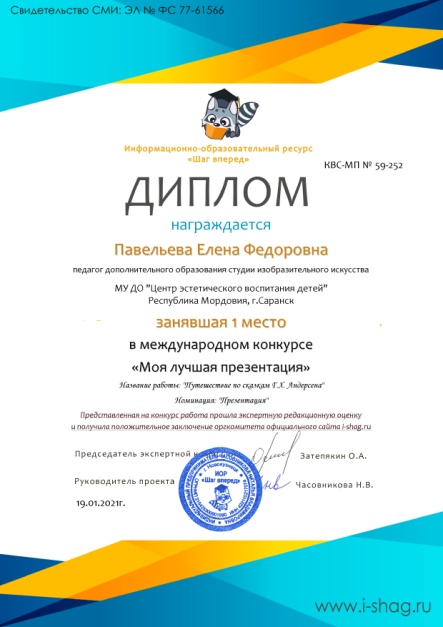 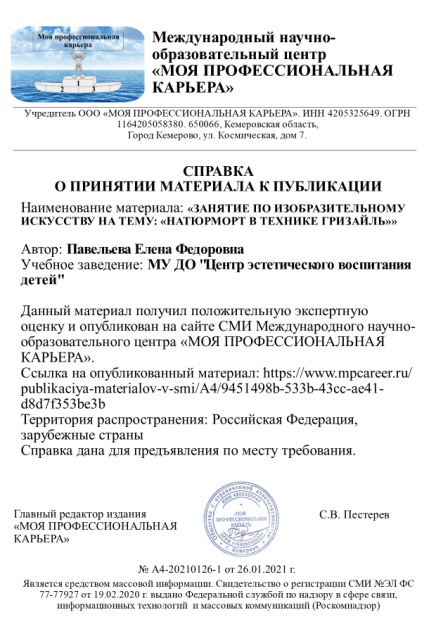 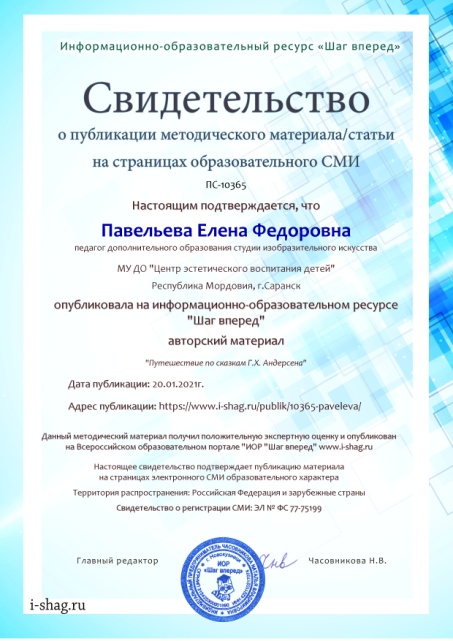 5.Наличие авторских  программ
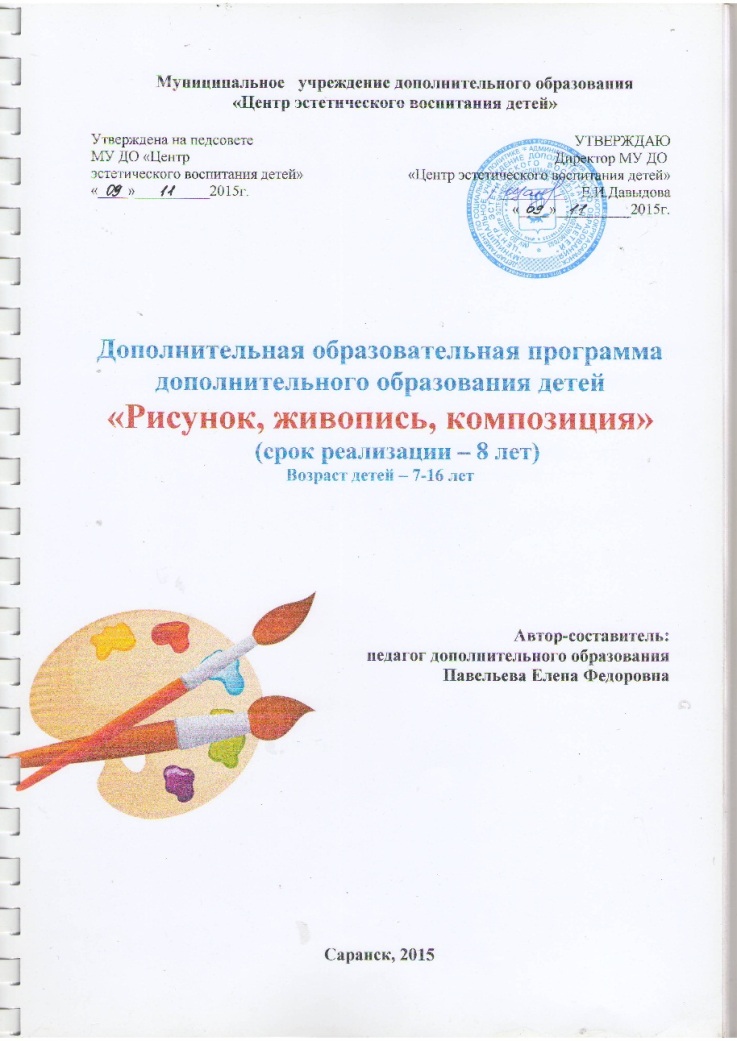 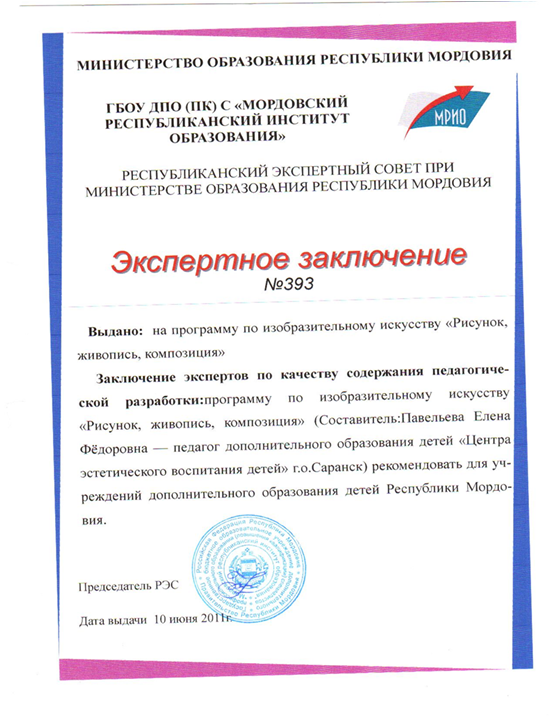 Рецензии на образовательную программу по               изобразительному искусству «Рисунок, живопись,            композиция»            Рецензенты:                  Кудашкина  Л.В. - методист кафедры педагогики, психологии  и управления                                образованием МРИО                 Ярославская Е.Б. - зам. директора МОУДОД «Центр детского творчества №2»,                                   педагог дополнительного образования изобразительного  искусства                                                   Щанкина Т.В. - заведующая отделом МОУДОД  «Центр эстетического                                       воспитания детей»
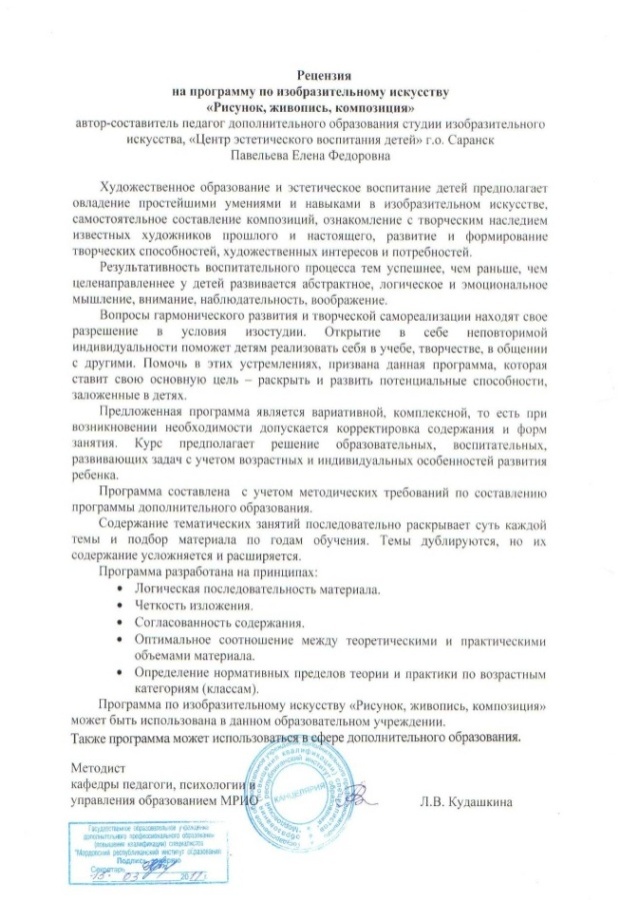 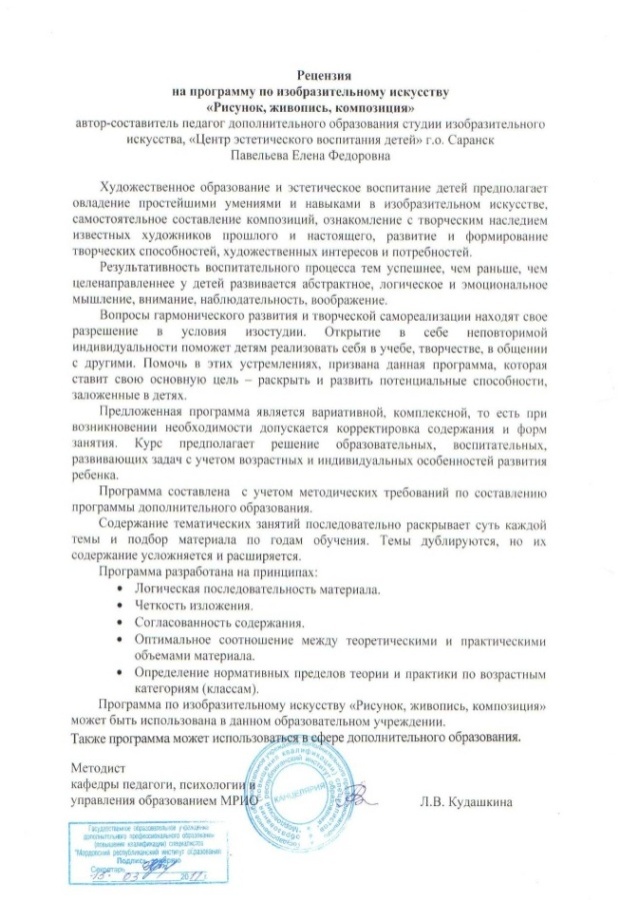 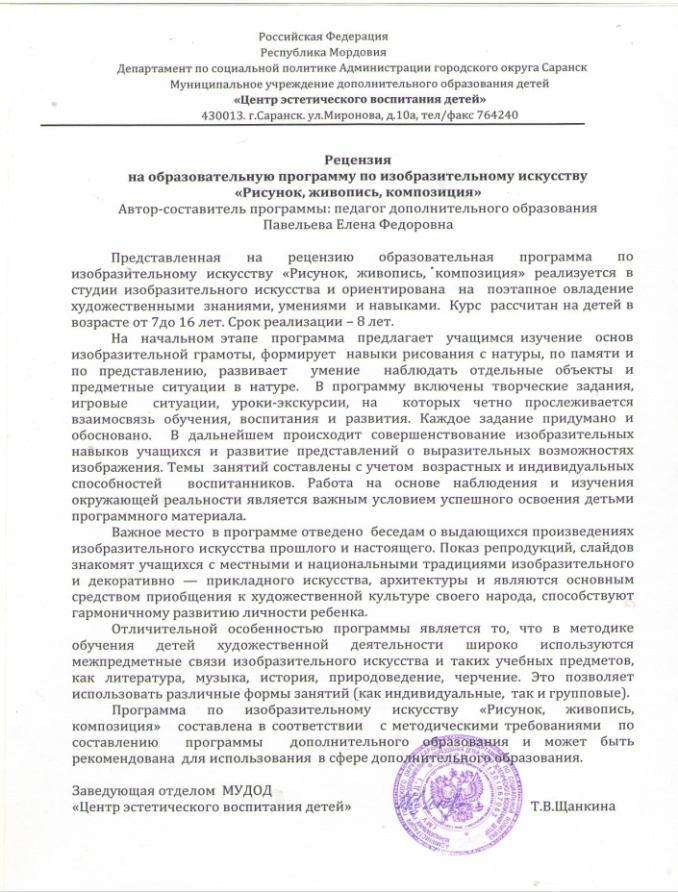 5.Наличие авторских  программ
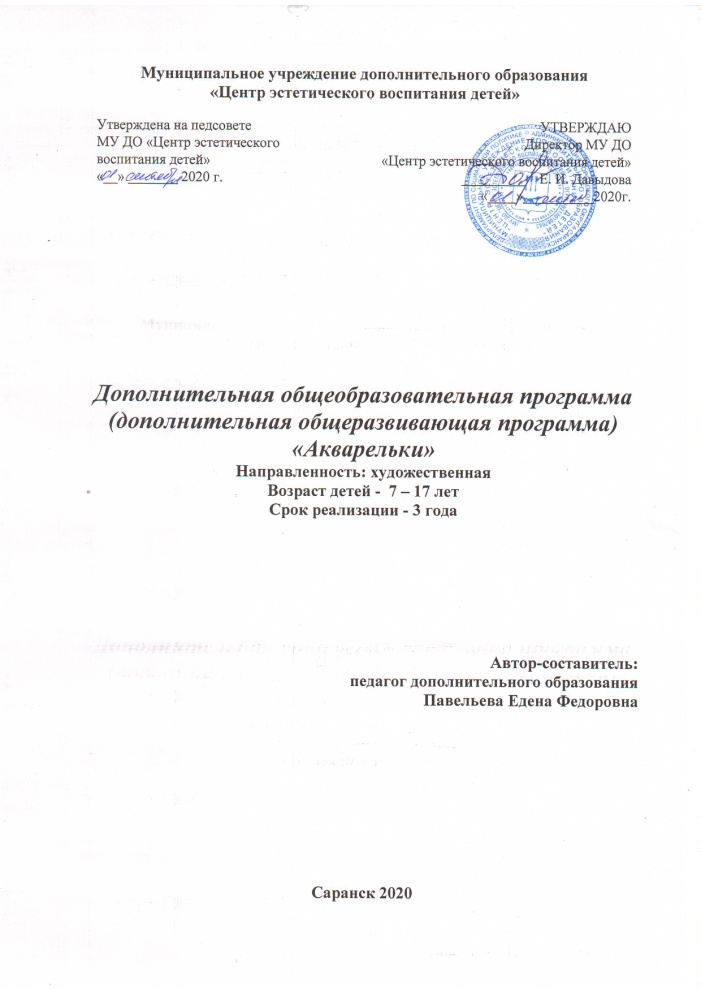 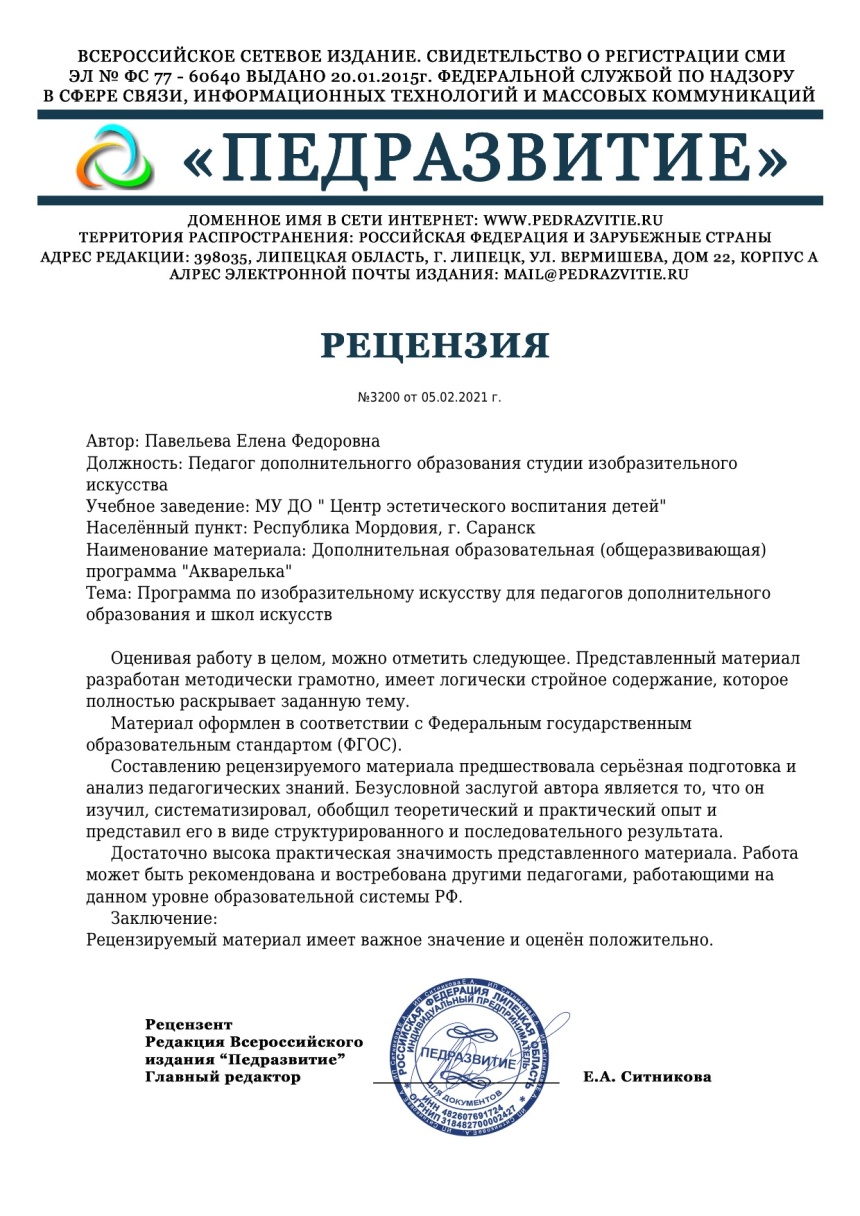 5.Наличие авторских  программ
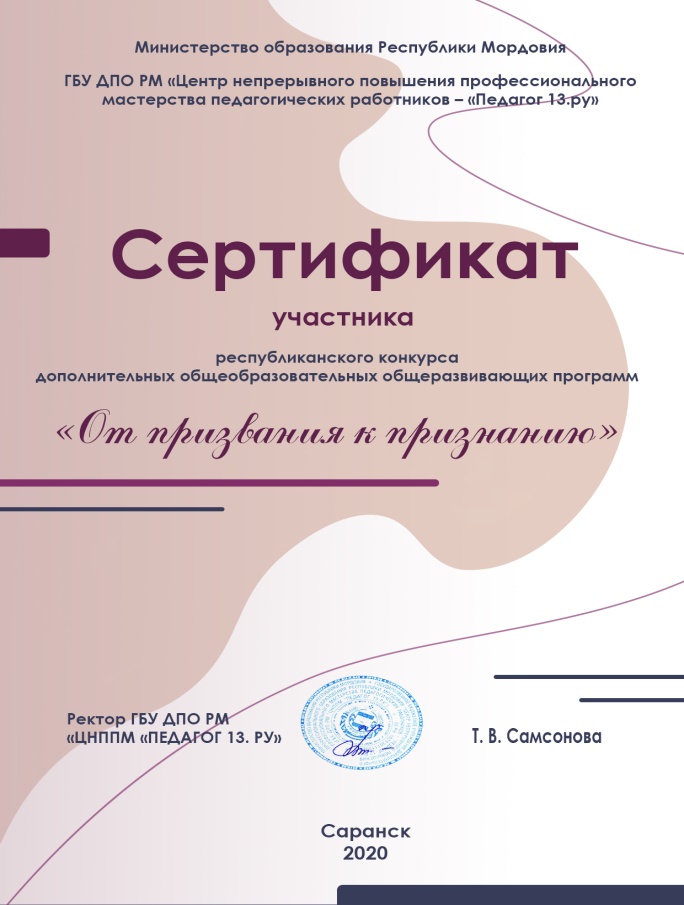 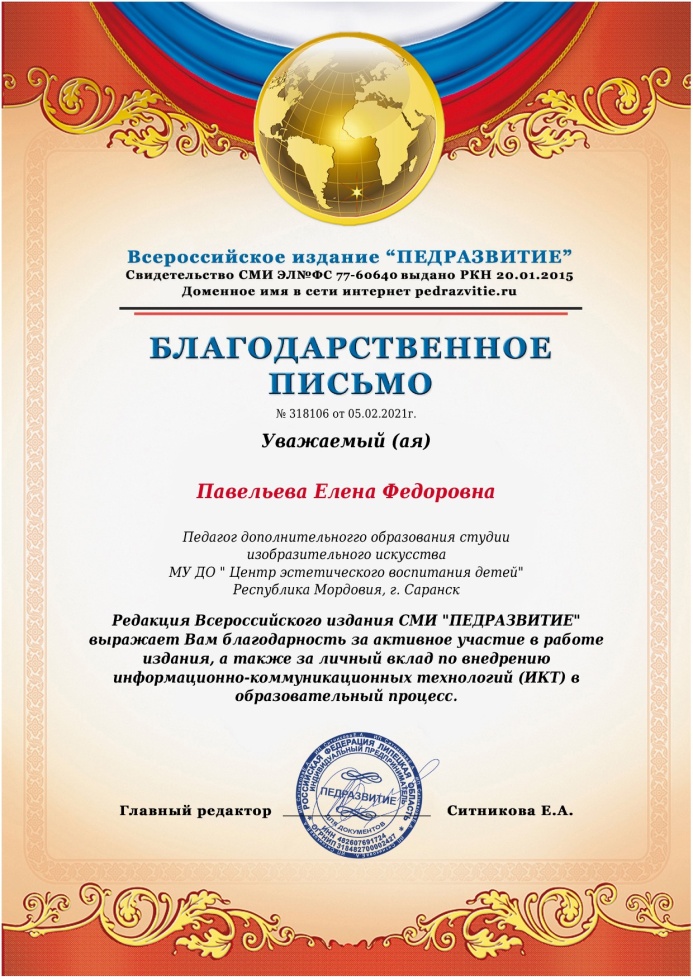 6. Выступления на заседаниях методических советов, научно-практических конференциях, педагогических чтениях, семинарах, секциях, форумах, радиопередачах(очно)
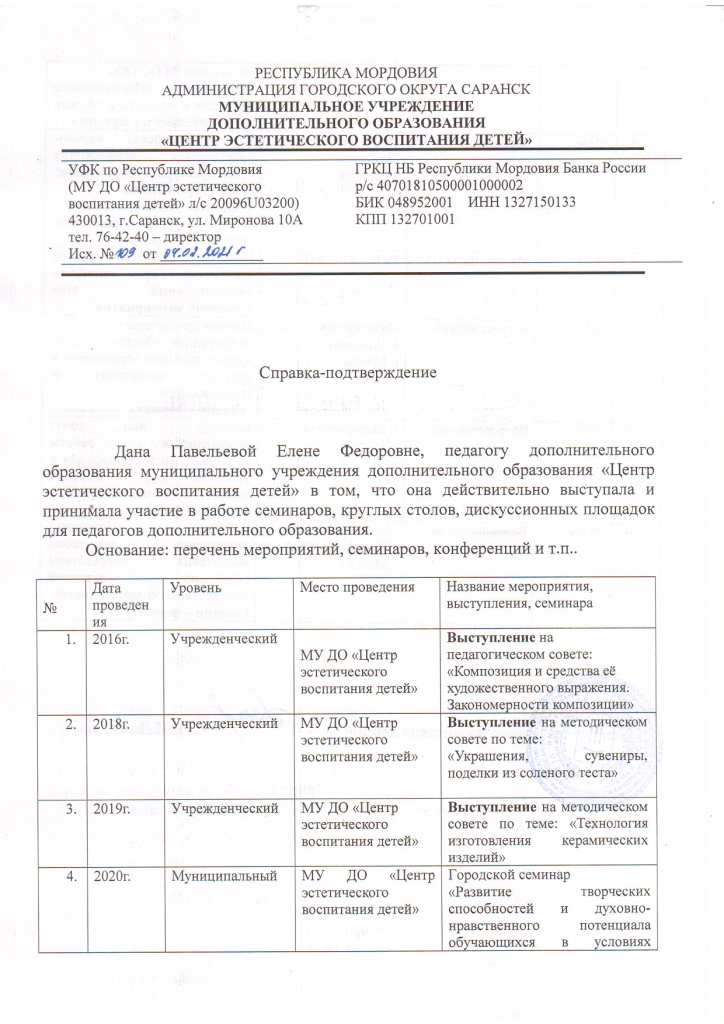 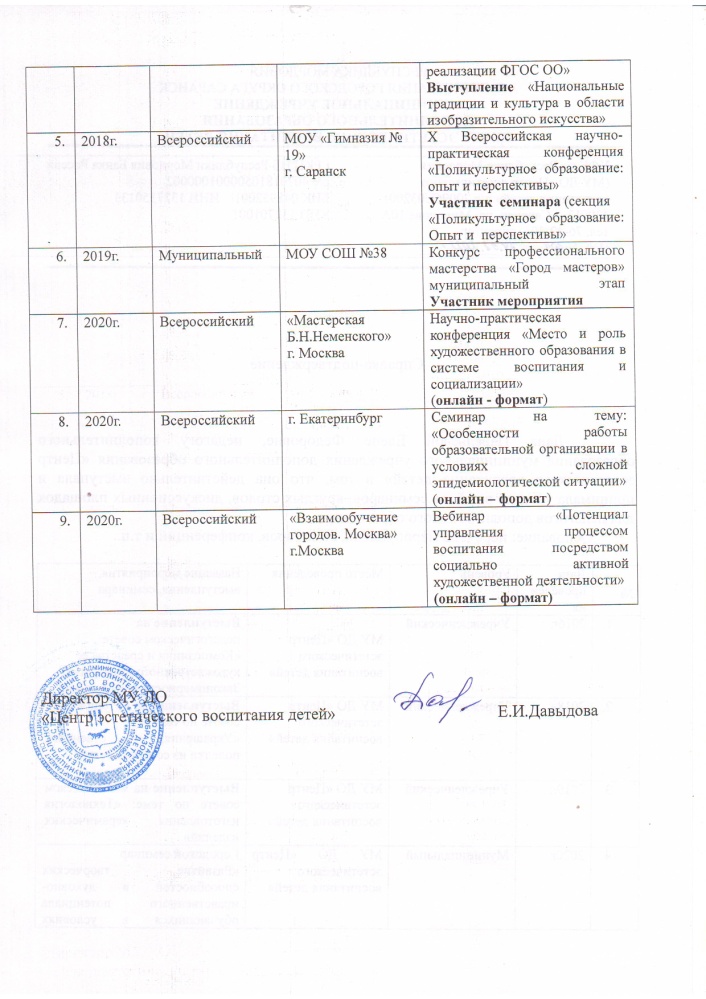 6. Выступления на заседаниях методических советов, научно-практических конференциях, педагогических чтениях, семинарах, секциях, форумах, радиопередачах(очно)
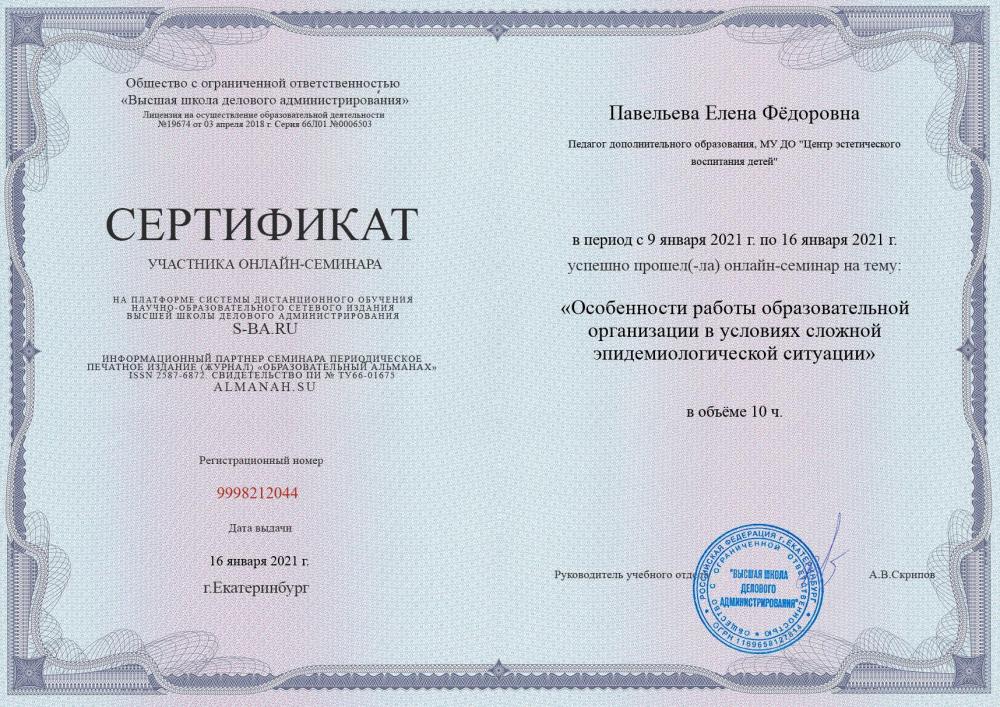 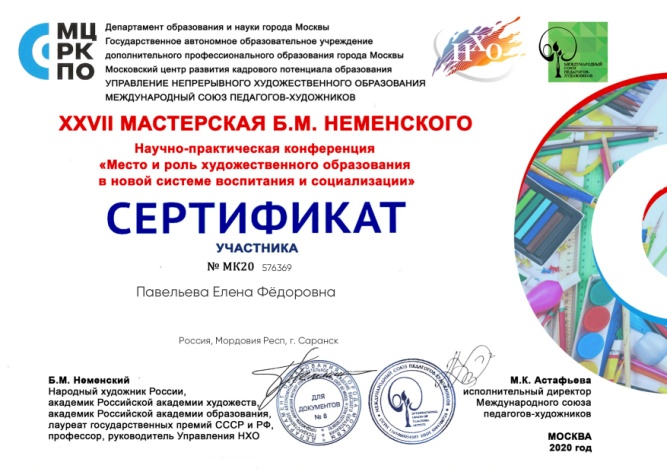 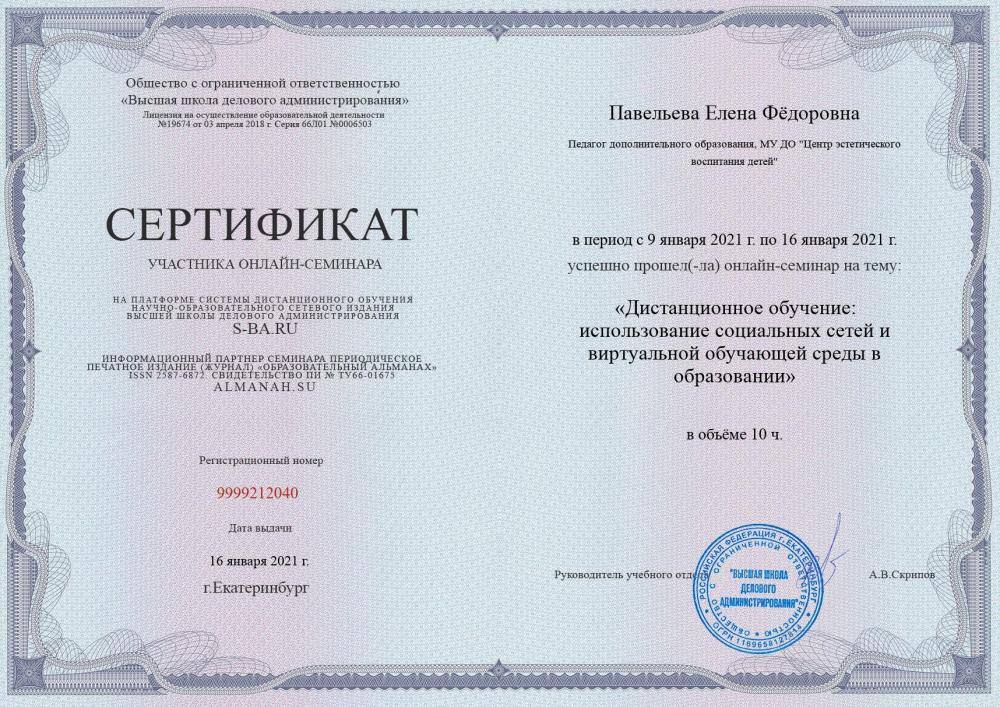 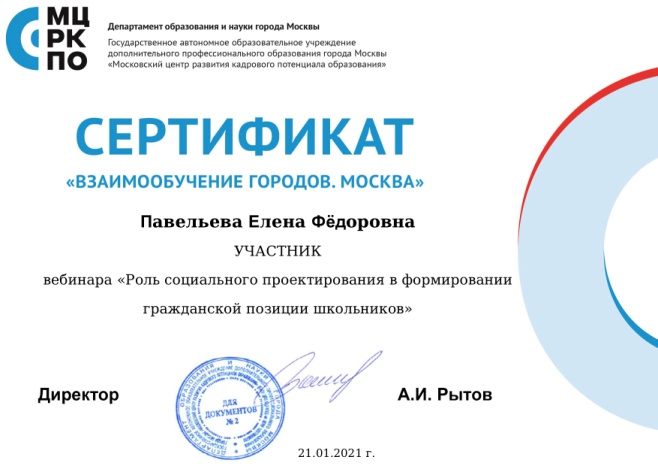 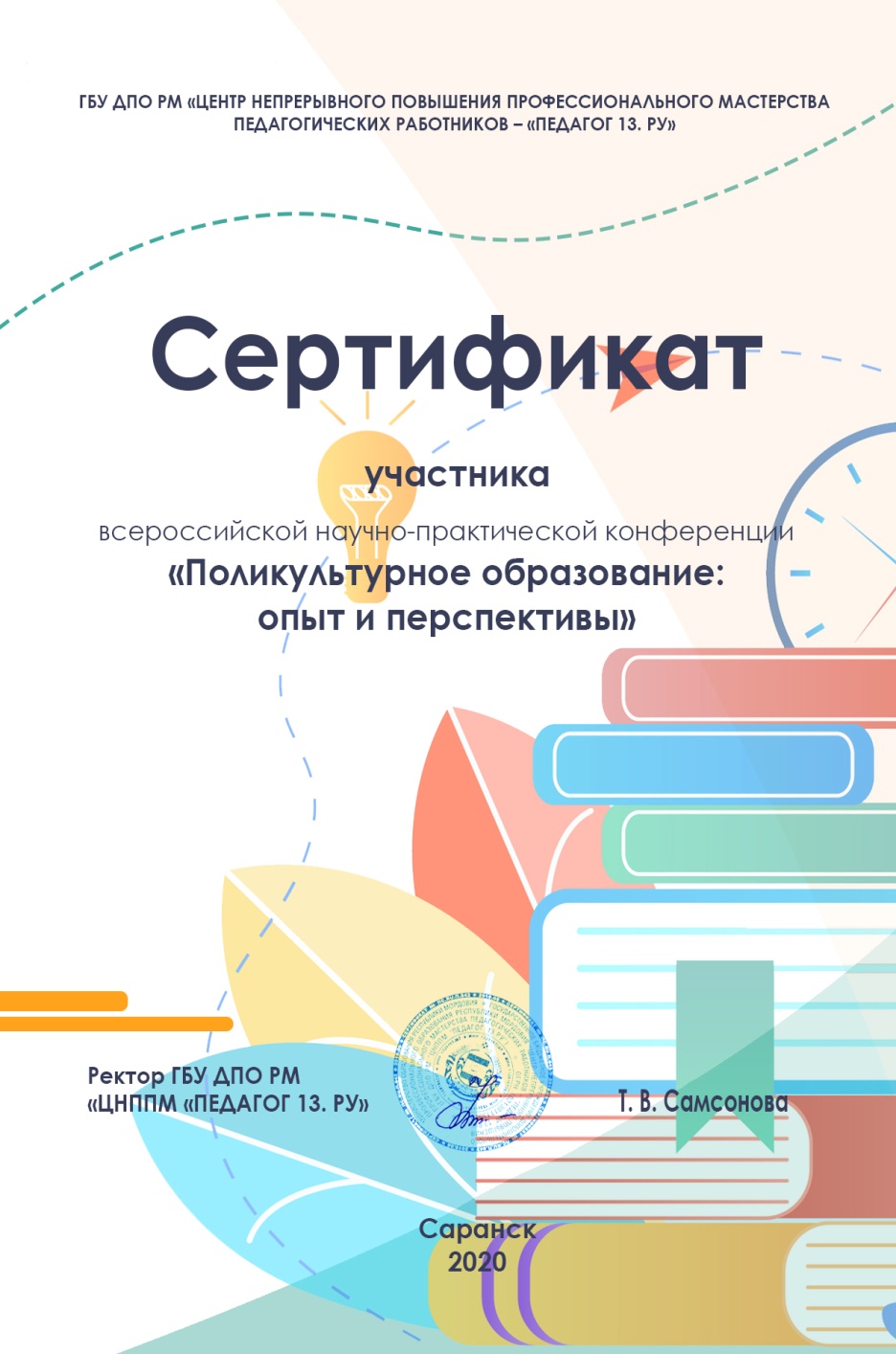 7.Проведение мастер - классов
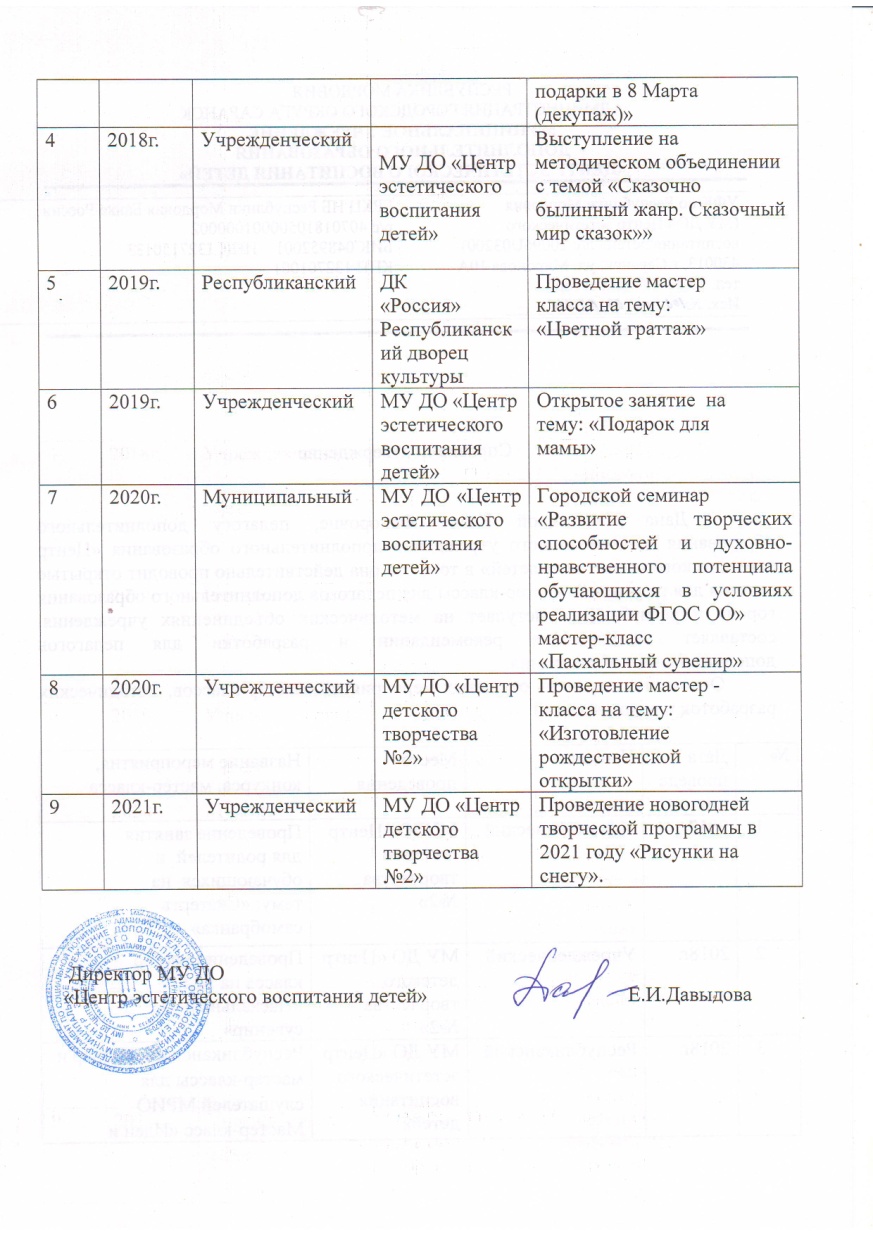 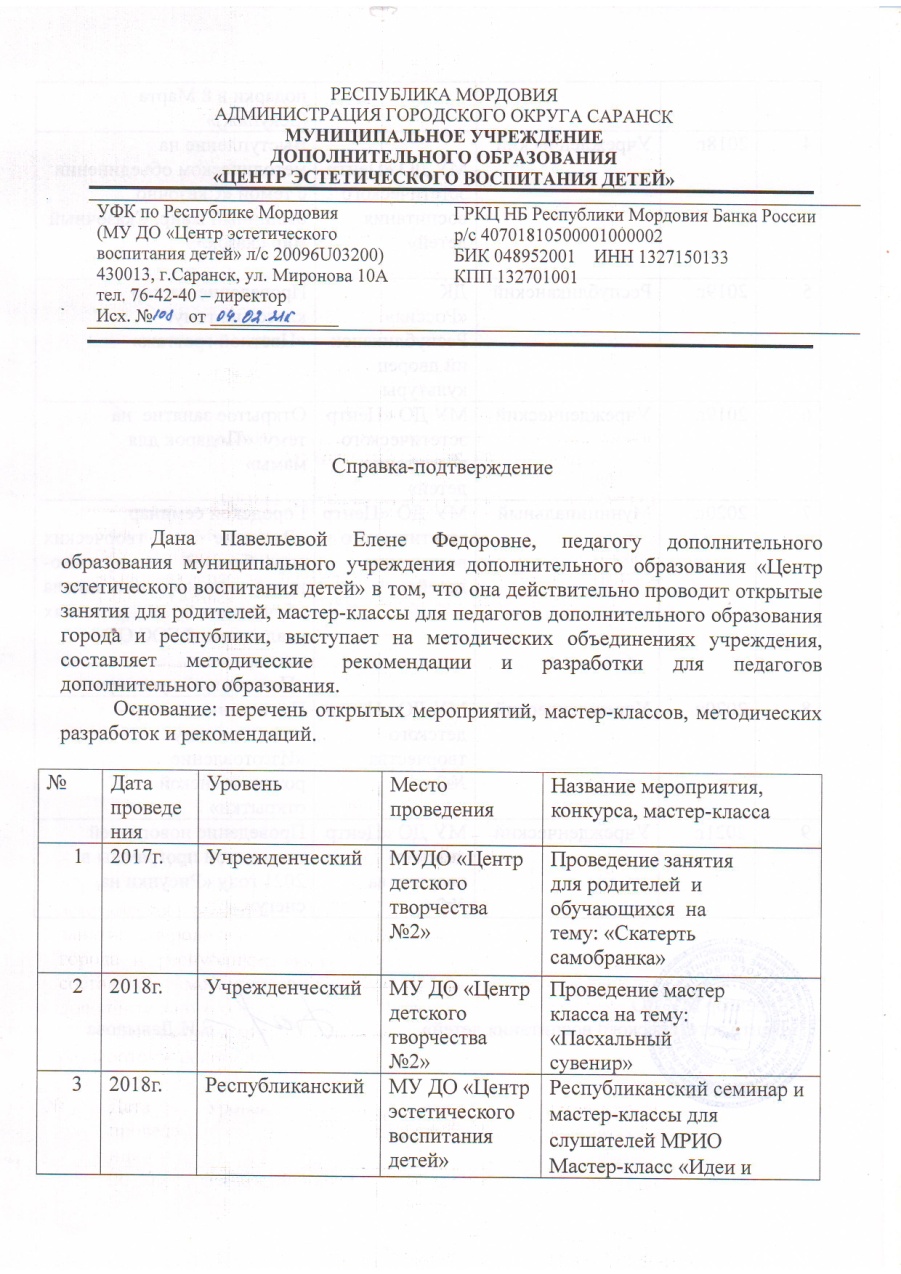 7.Проведение мастер - классов
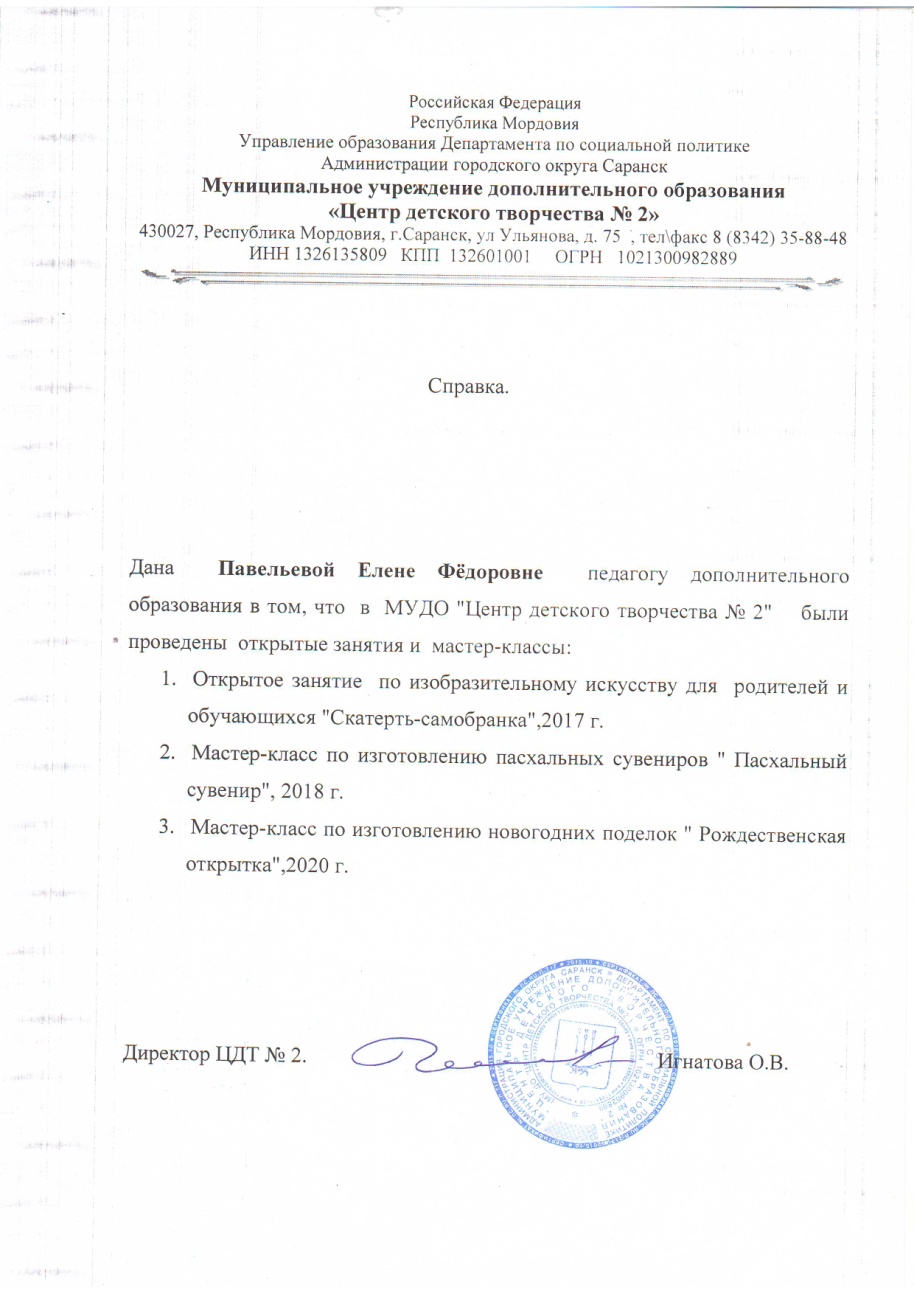 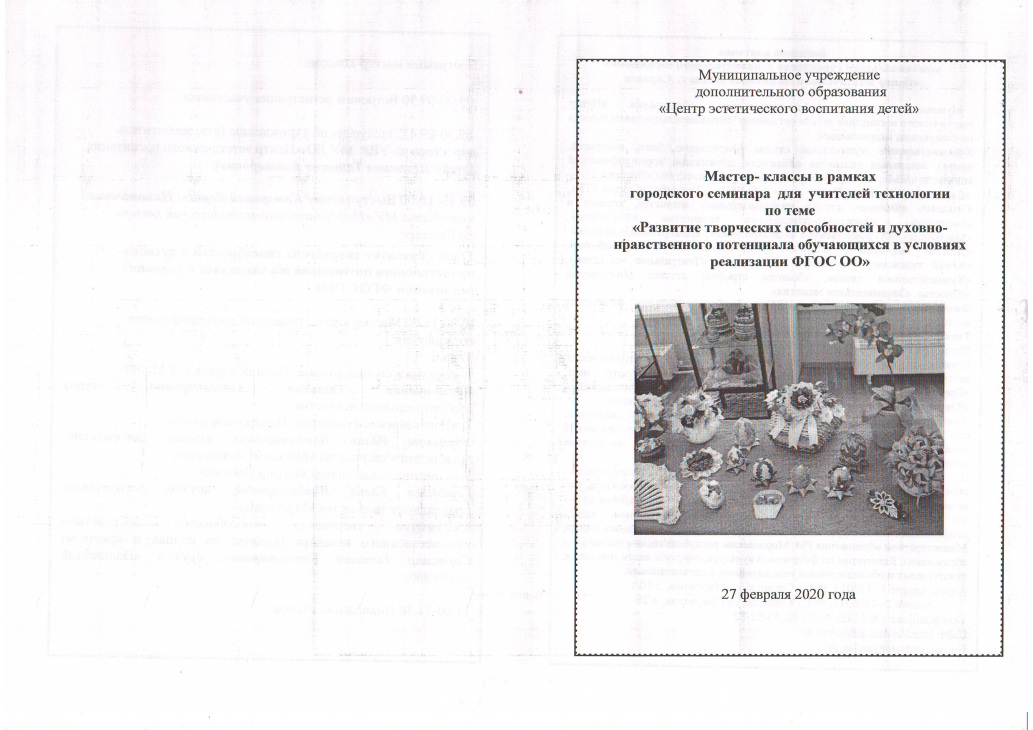 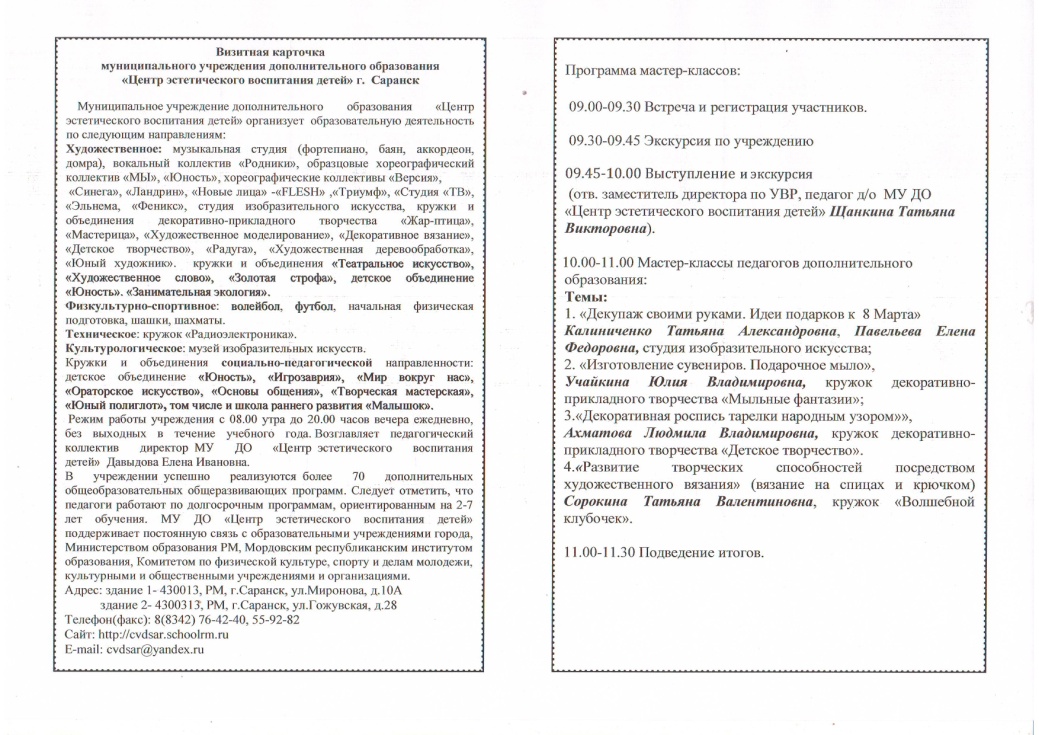 7.Проведение мастер - классов
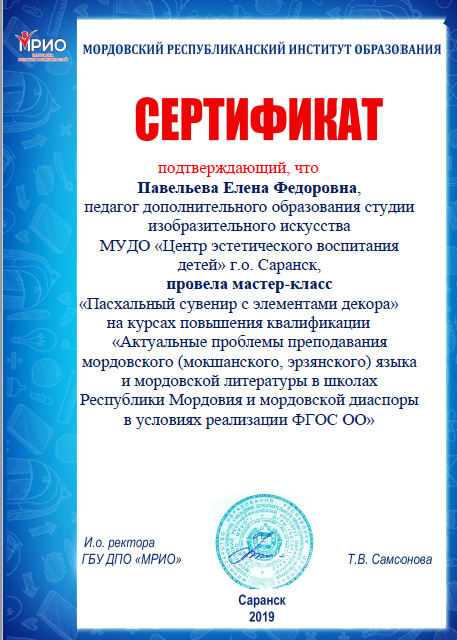 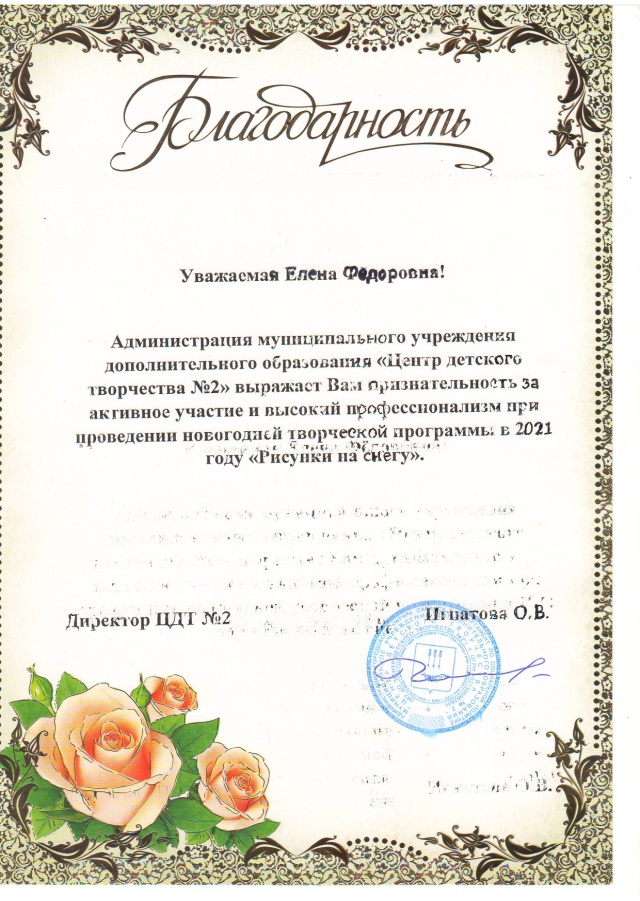 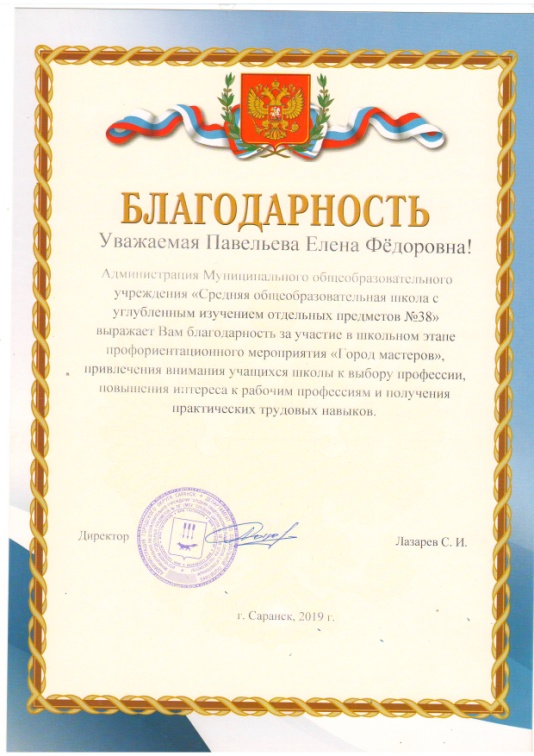 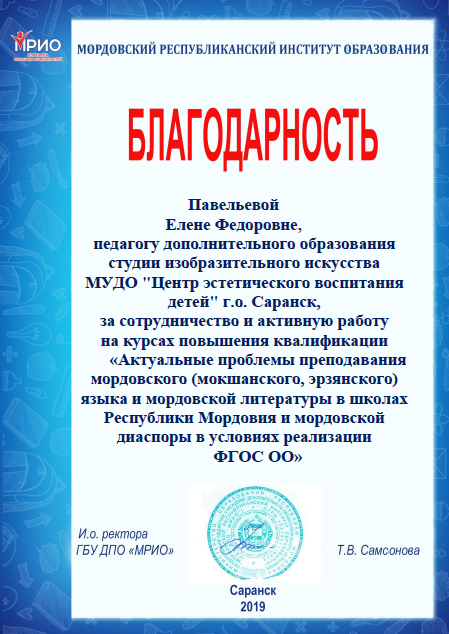 8.Экспертная деятельность
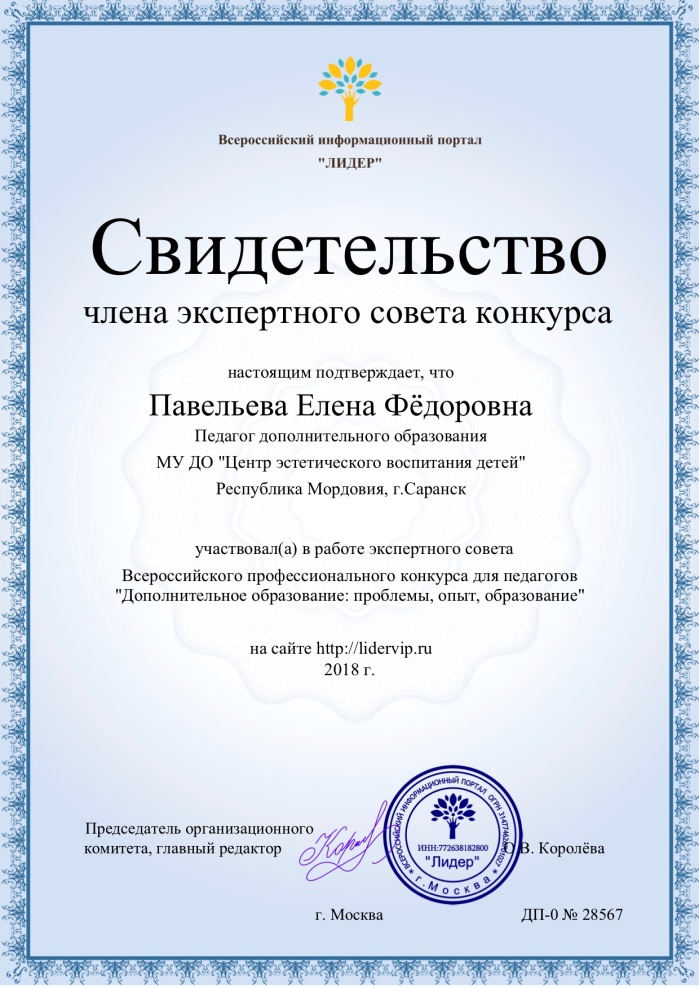 9.Общественно-педагогическая активность
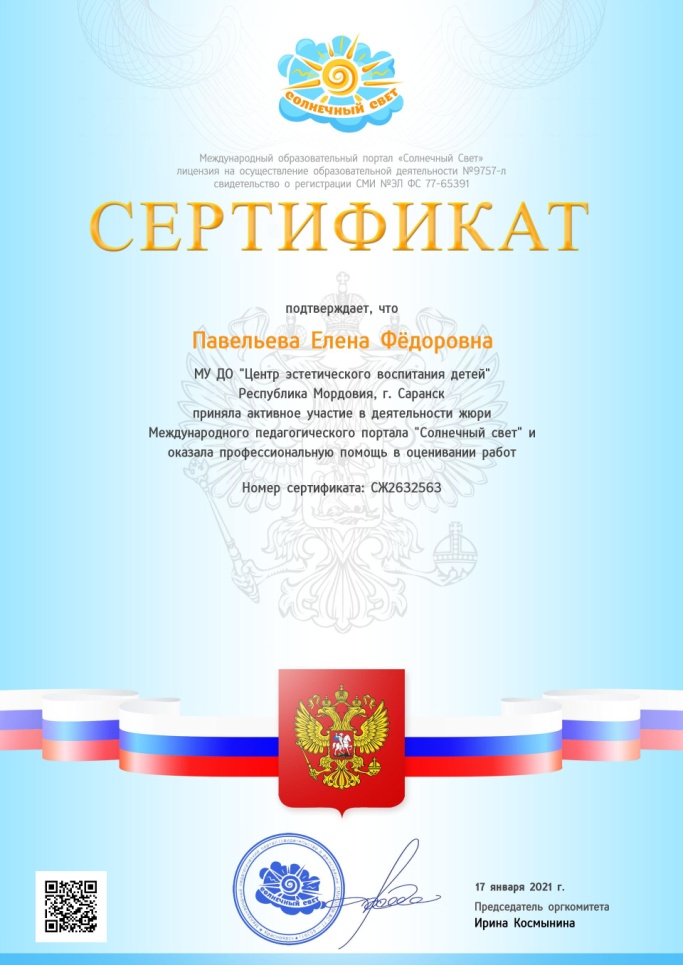 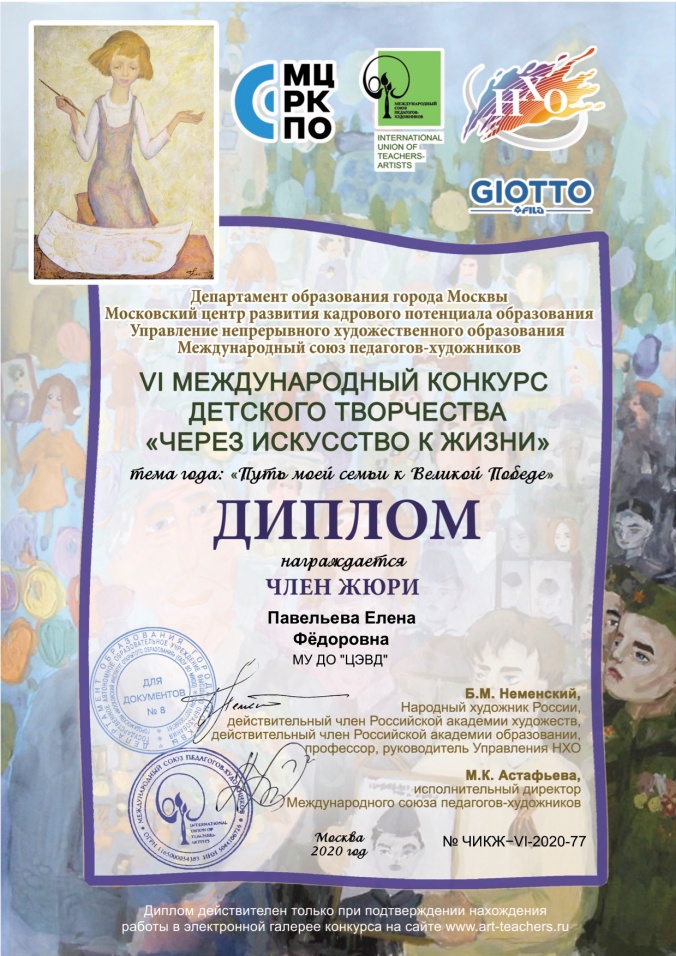 9.Общественно-педагогическая активность
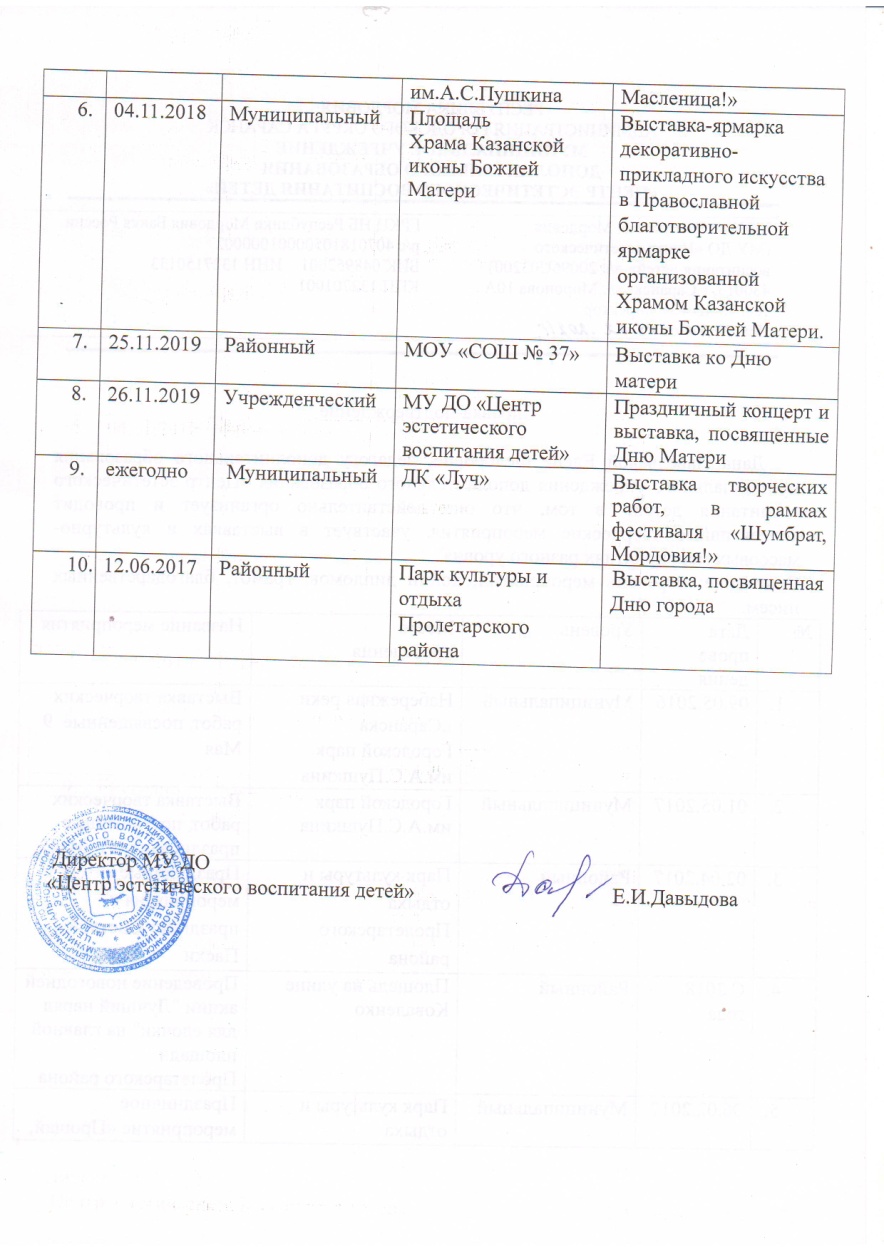 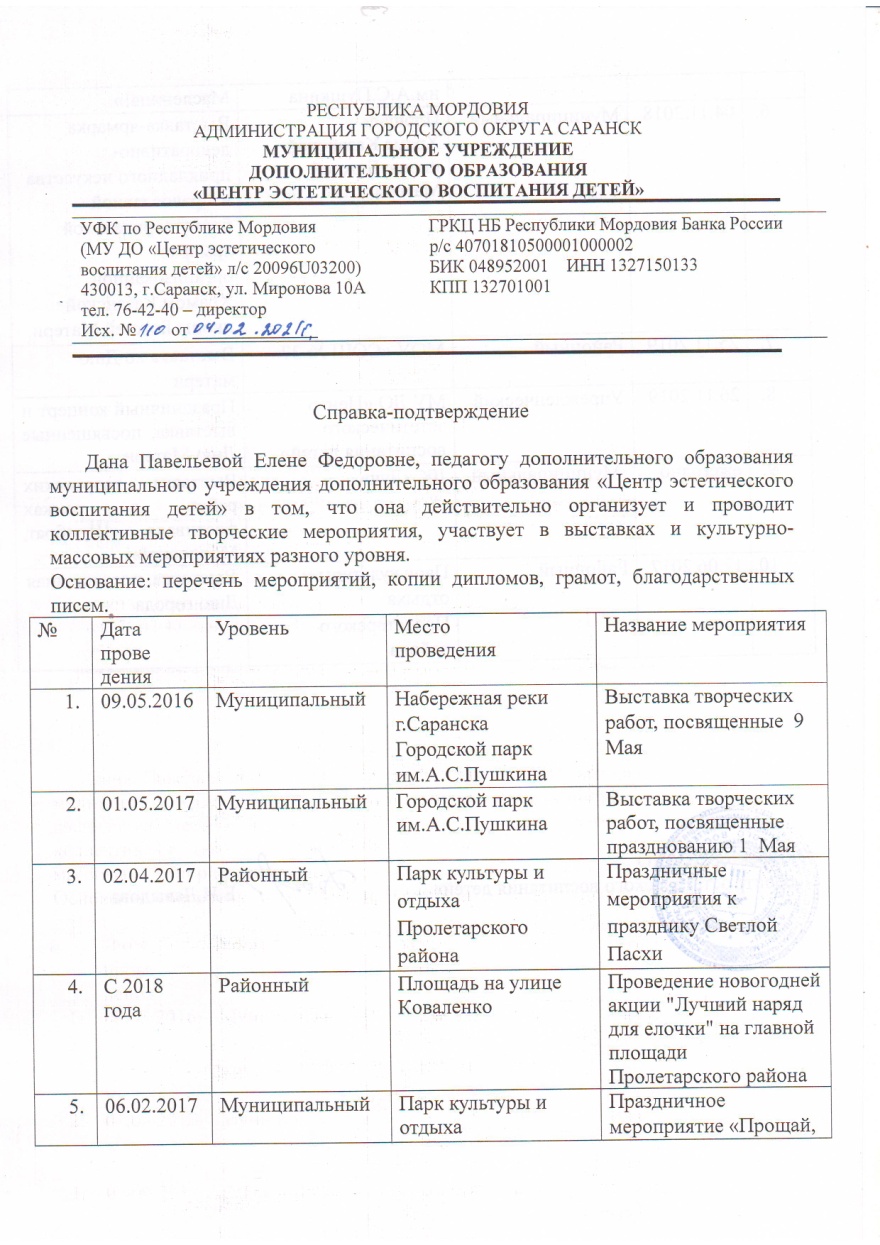 10.Наставничество
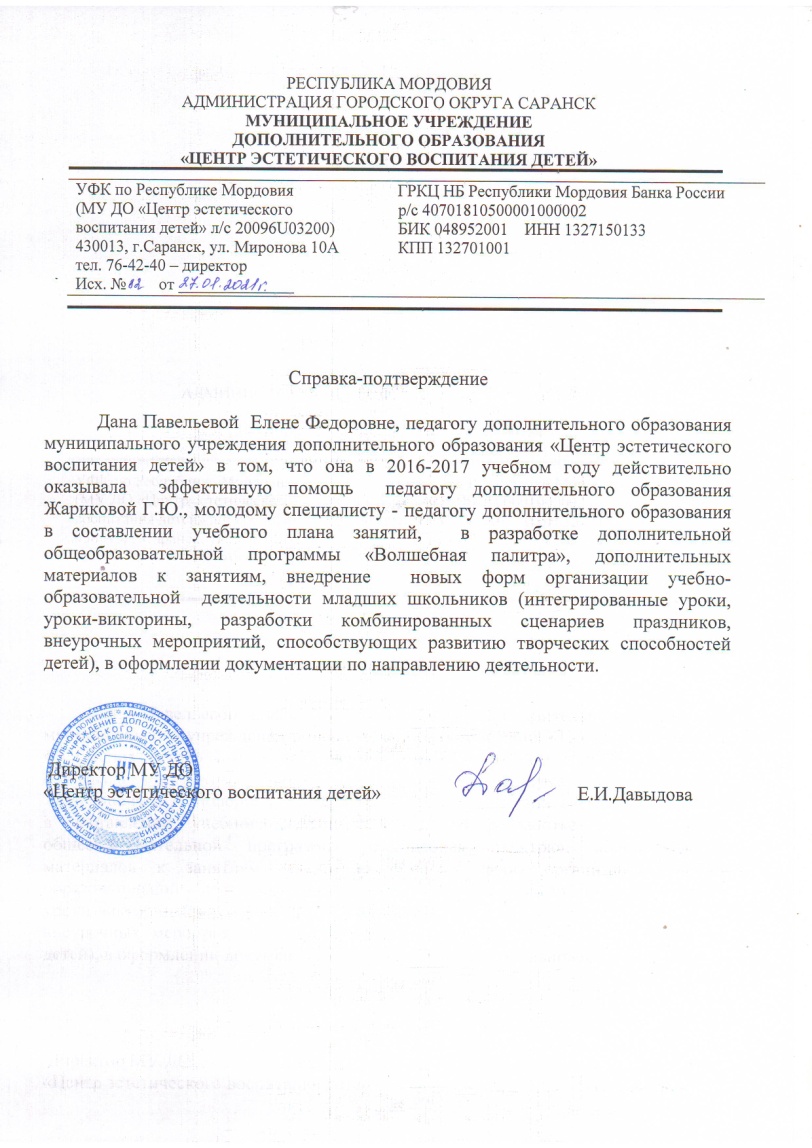 11.Позитивные результаты с детьми
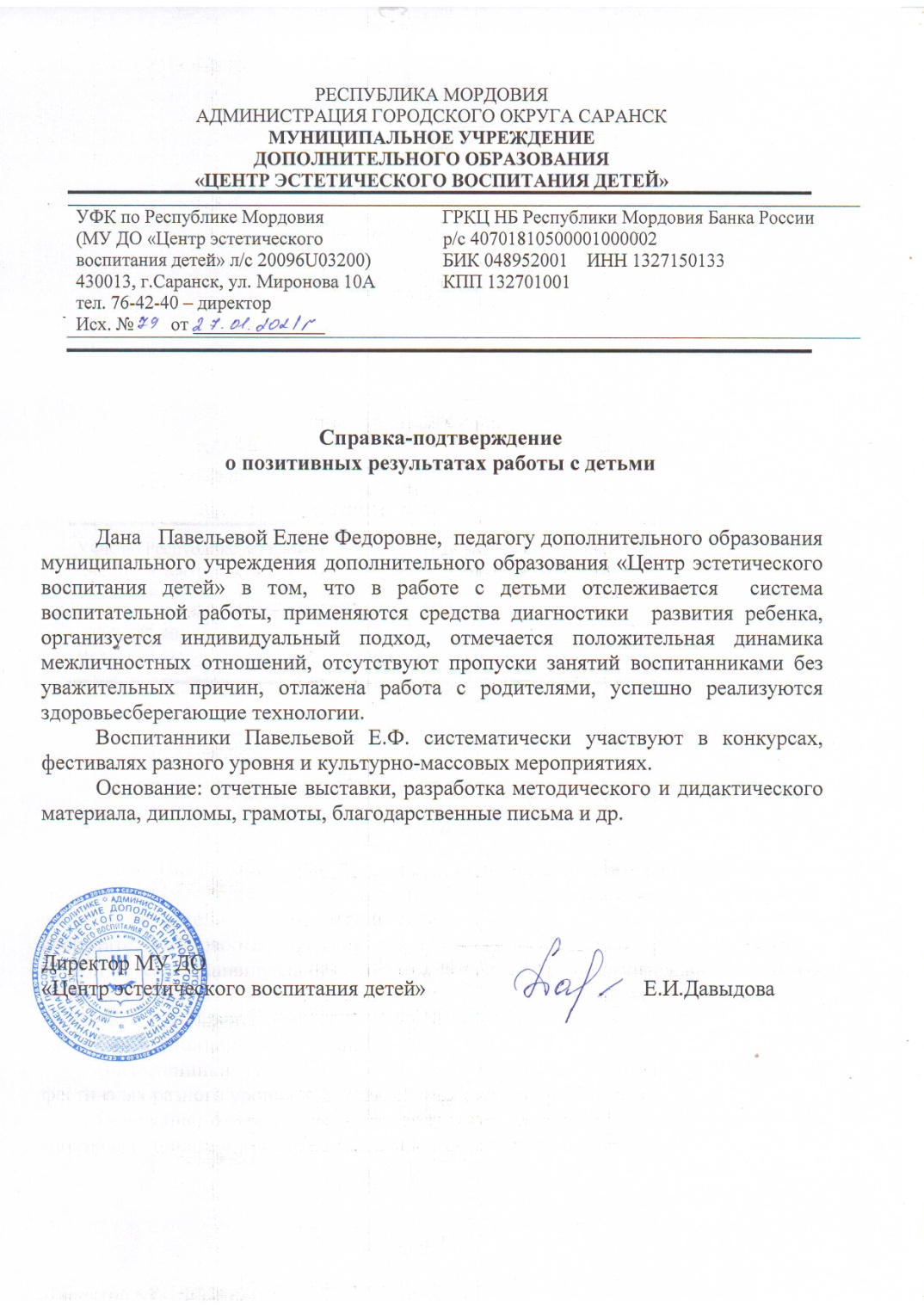 Работа с родителями Для большего творческого роста ребенка педагогу необходимо тесное сотрудничество с родителями учащихся. Привлечение родителей к мероприятиям способствует совместной деятельности родителей и детей. Родители приглашаются на совместные вечера отдыха. Они привлекаются  к помощи ,в конкурсах.  Такая работа способствует формированию общности интересов детей и родителей способствует эмоциональной и духовной близости.
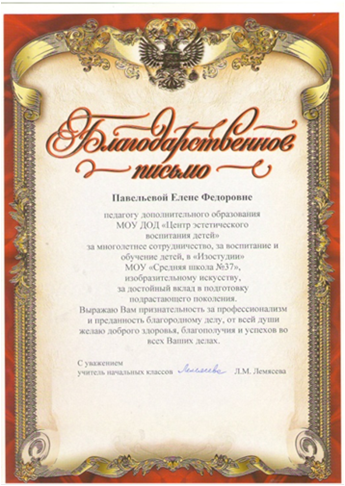 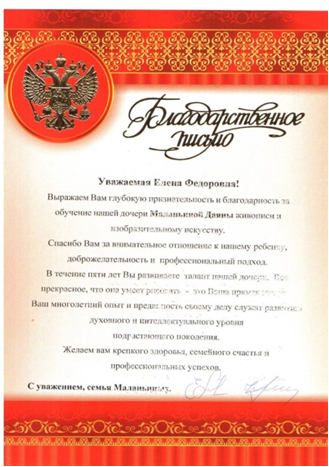 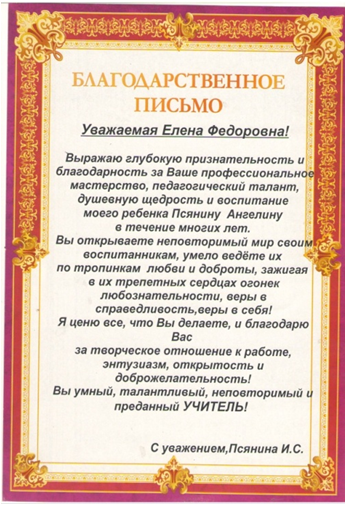 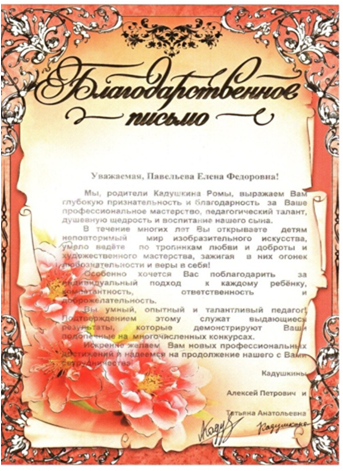 12.Участие в профессиональных конкурсах
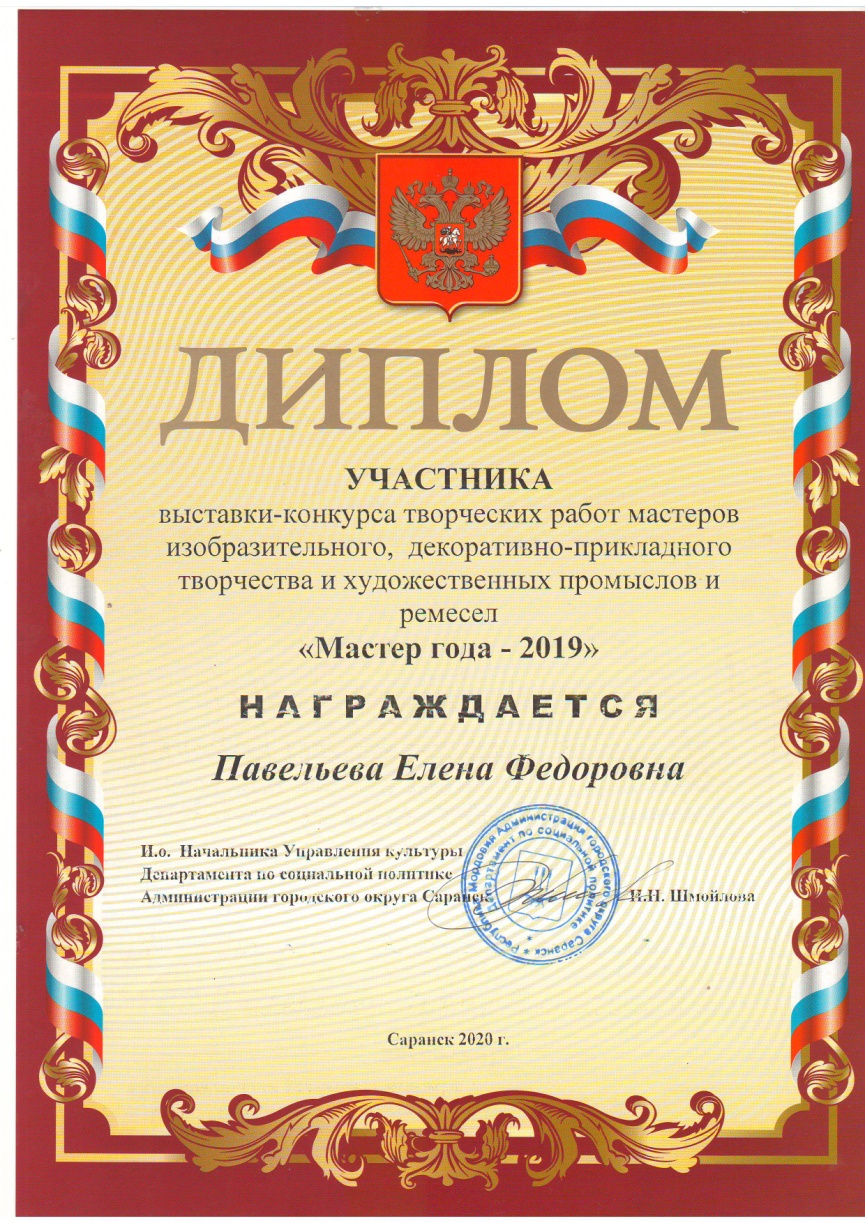 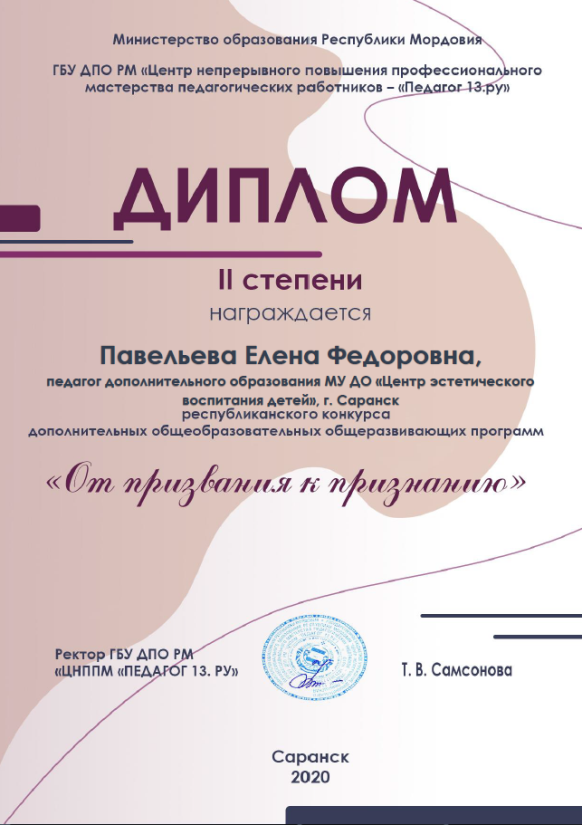 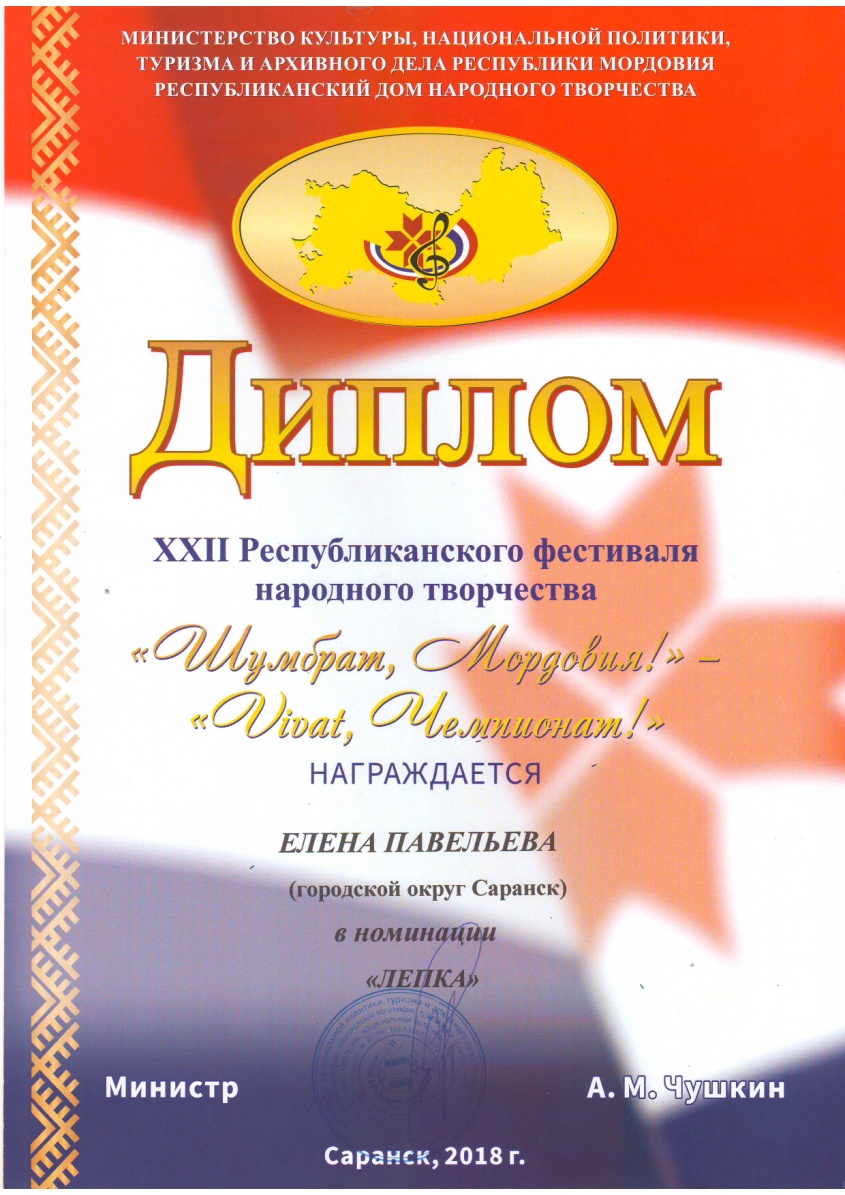 12.Участие профессиональных конкурсах (заочно)
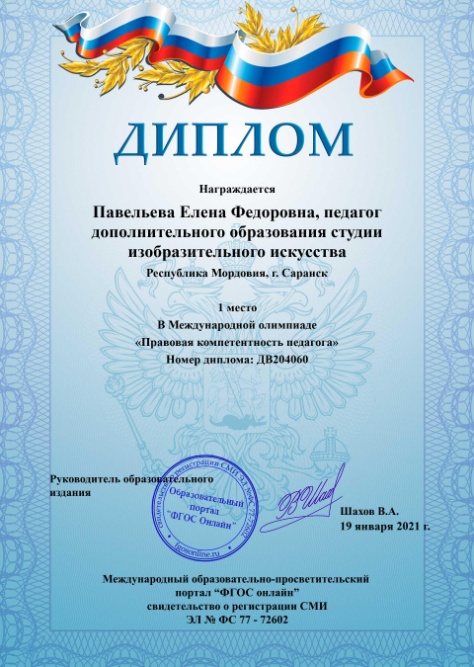 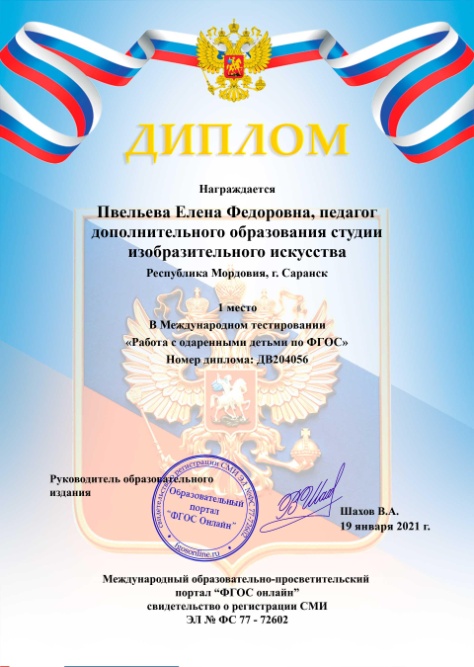 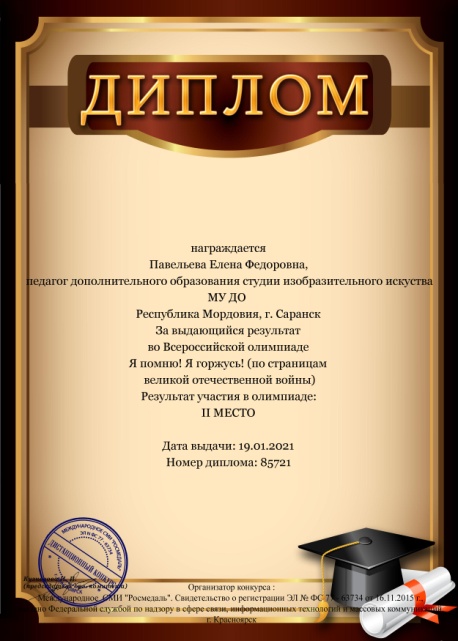 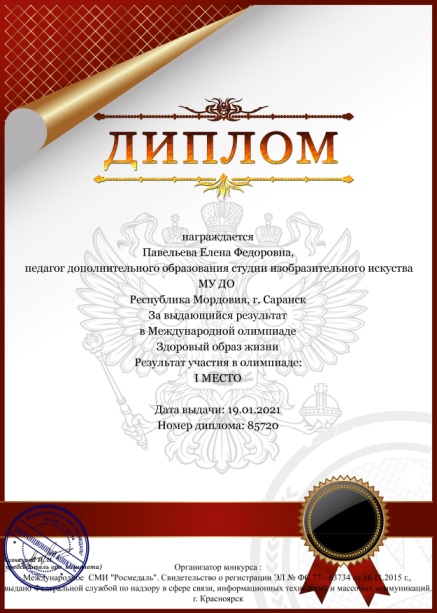 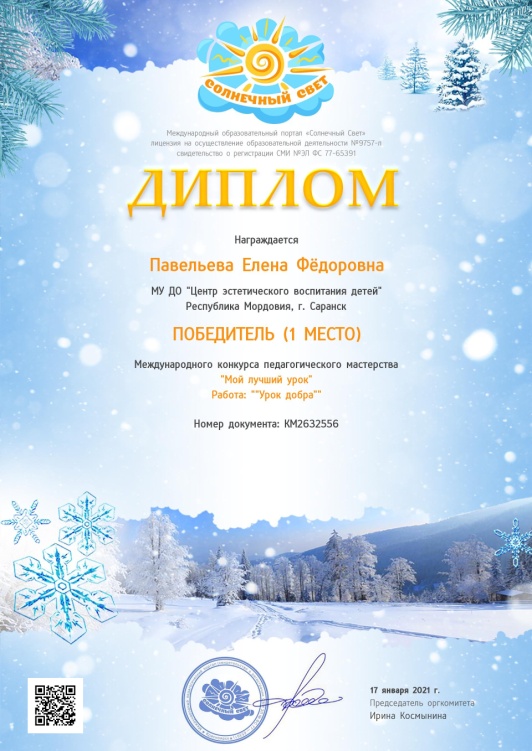 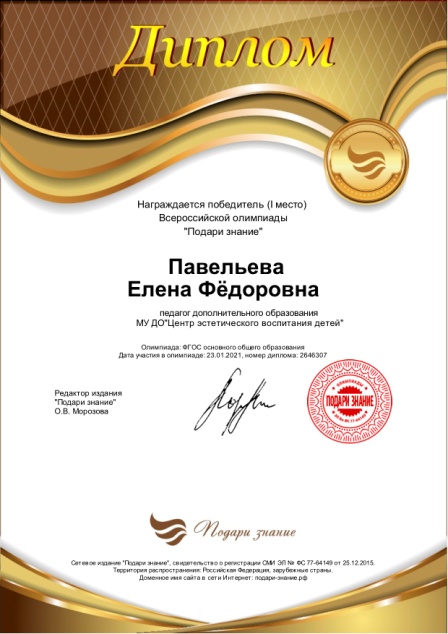 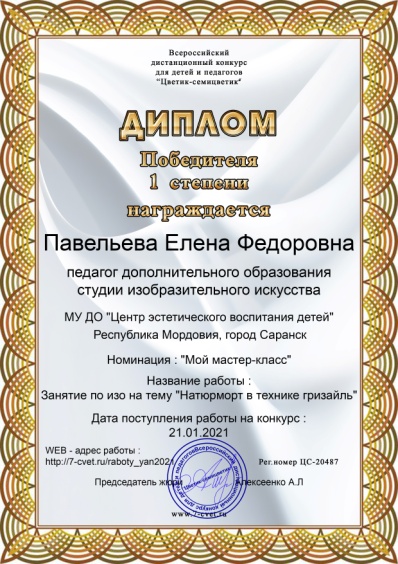 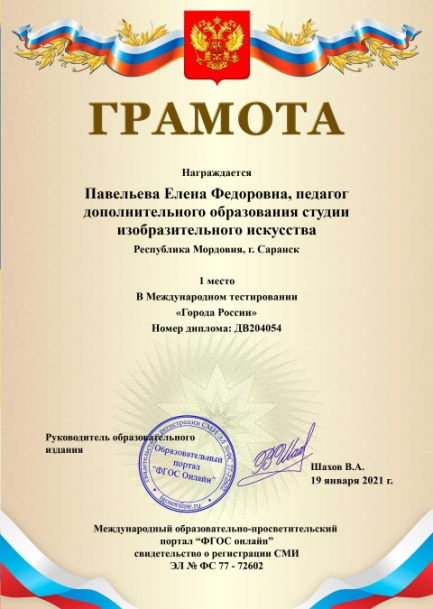 13. Награды и поощрения
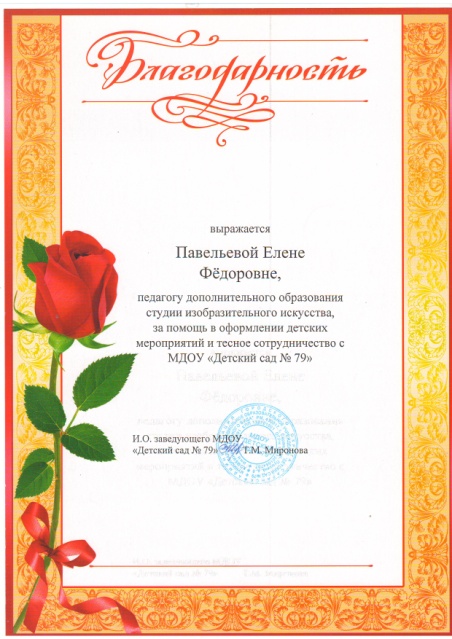 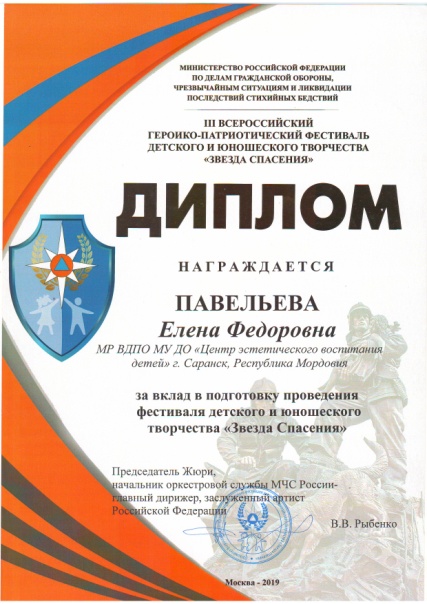 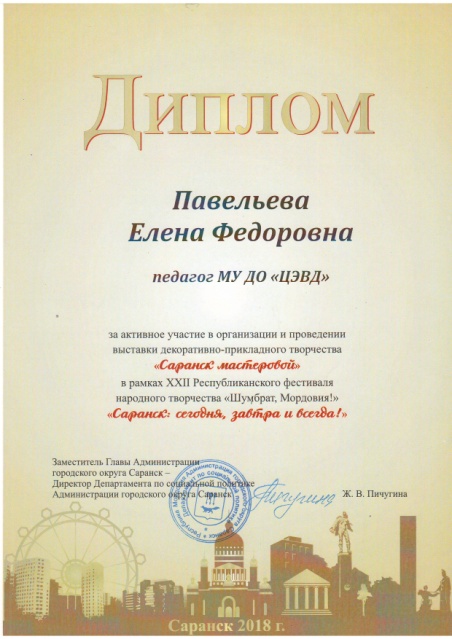 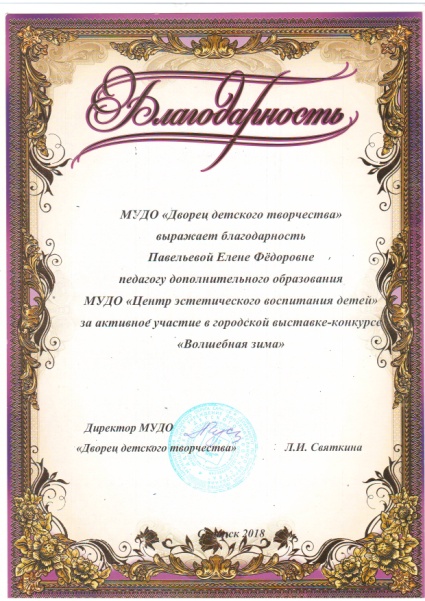 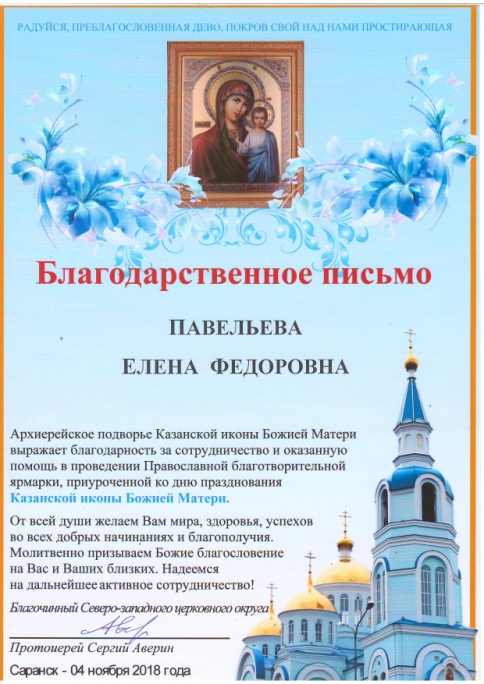 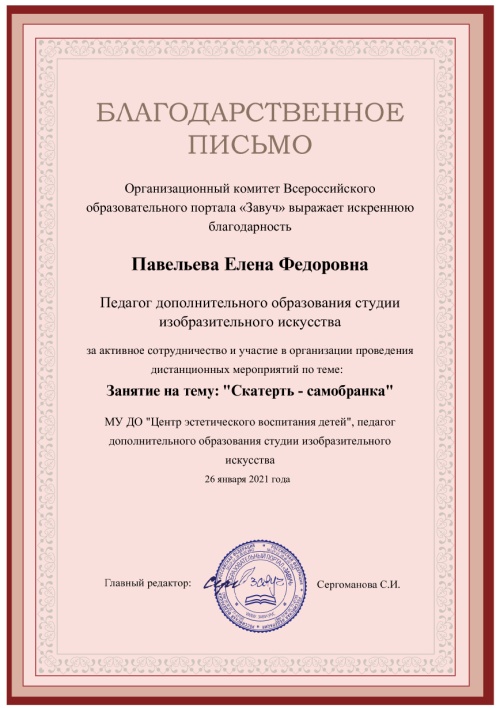 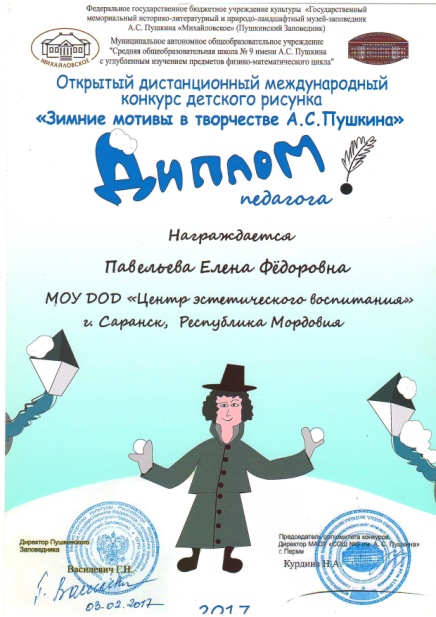 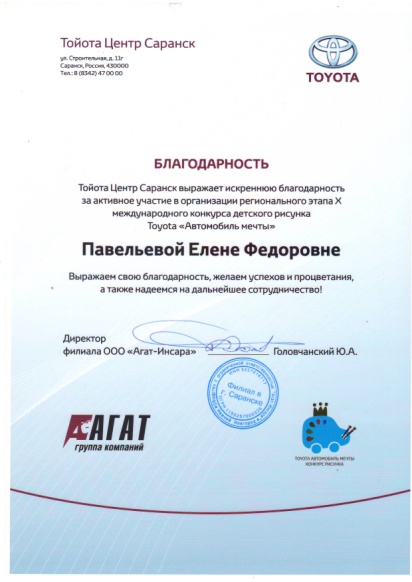 13. Награды и поощрения
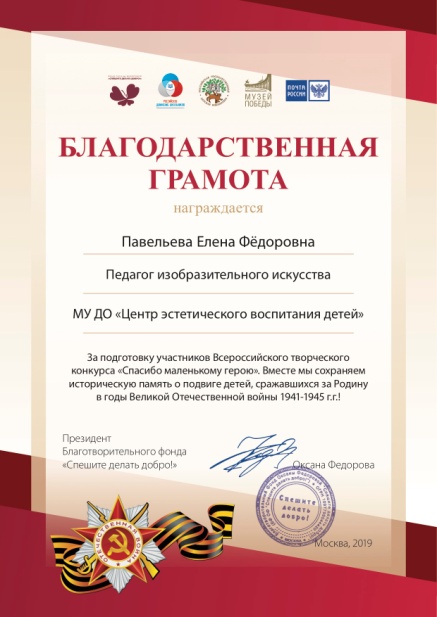 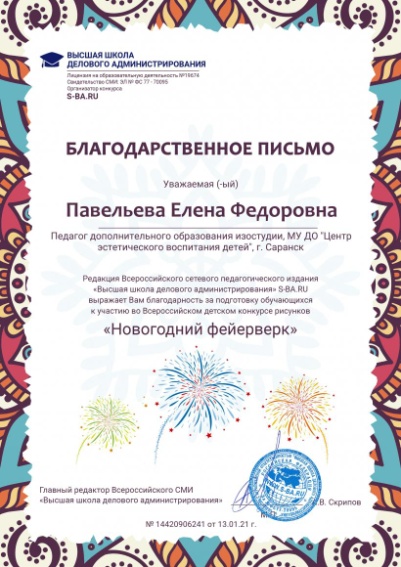 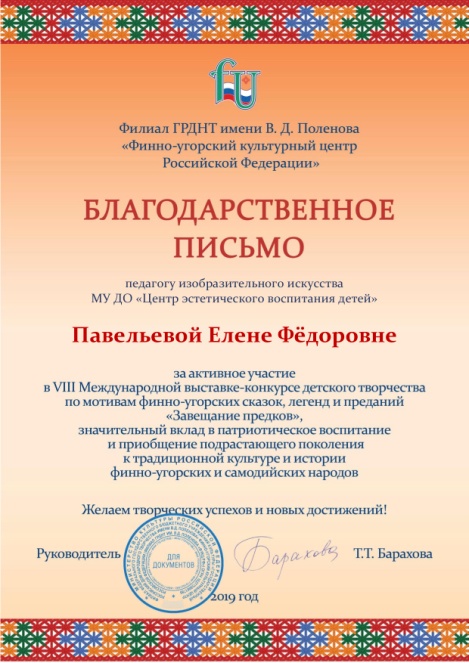 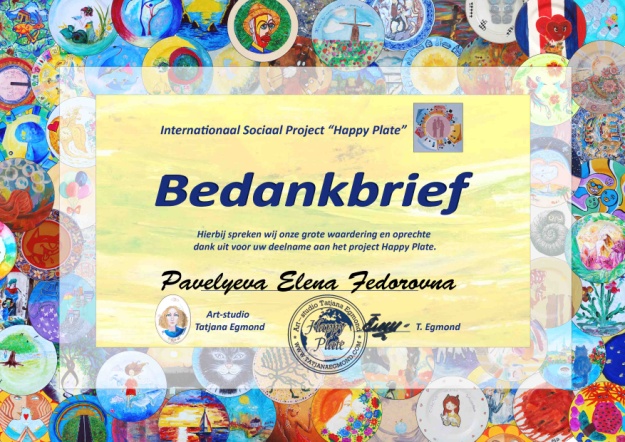 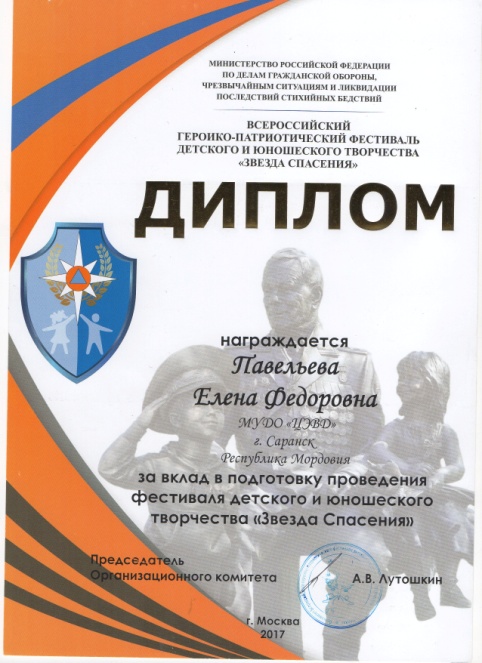 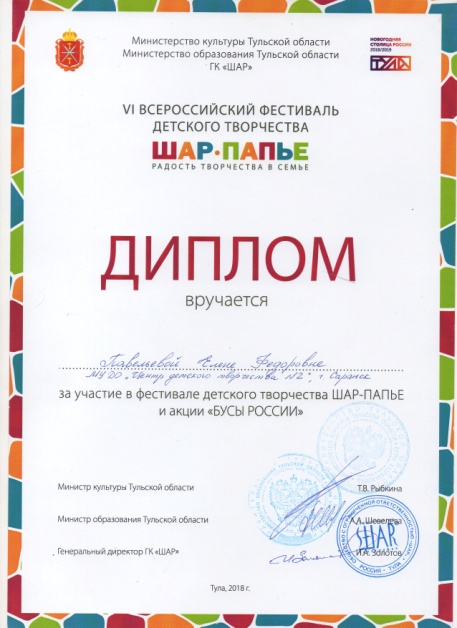 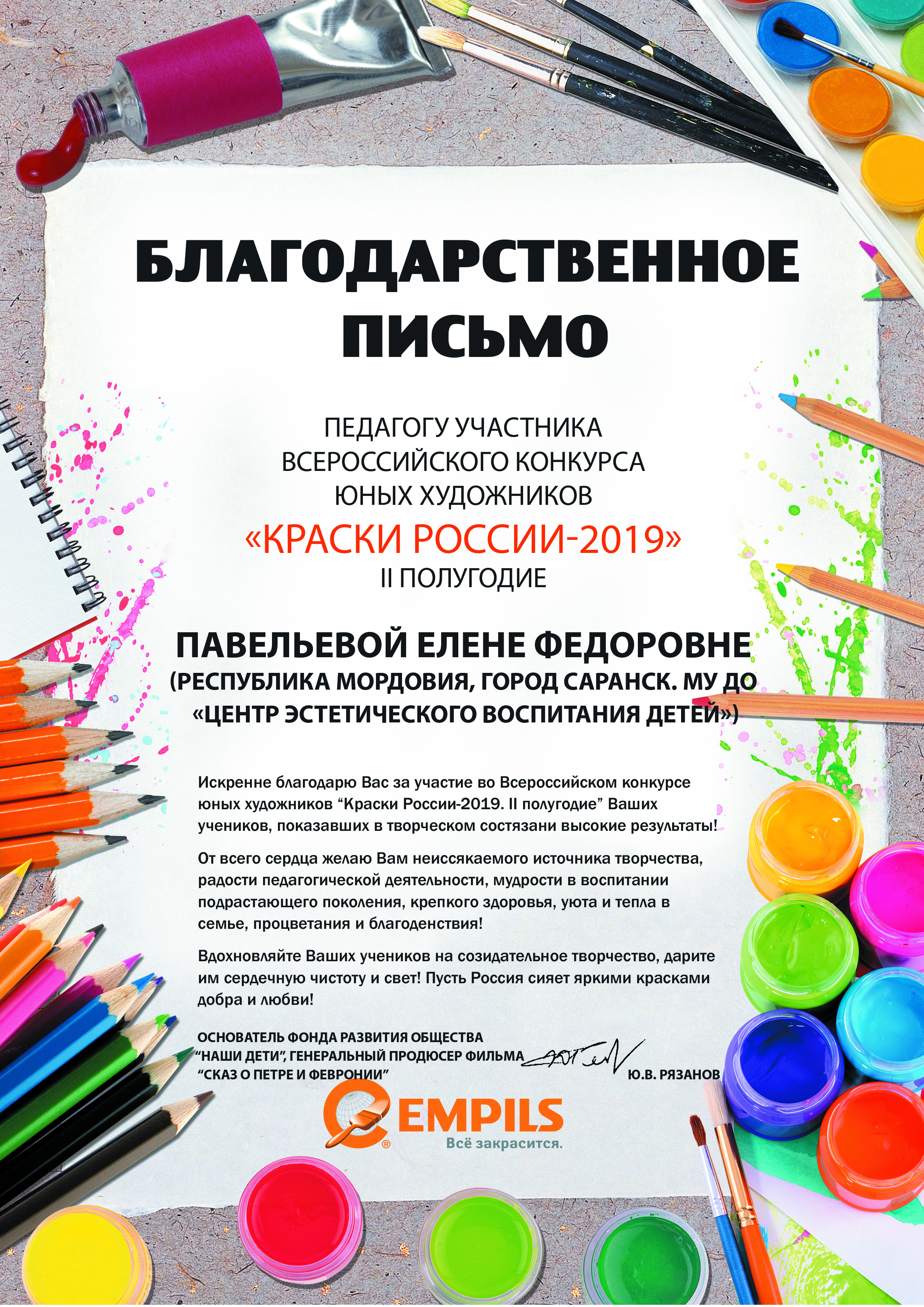 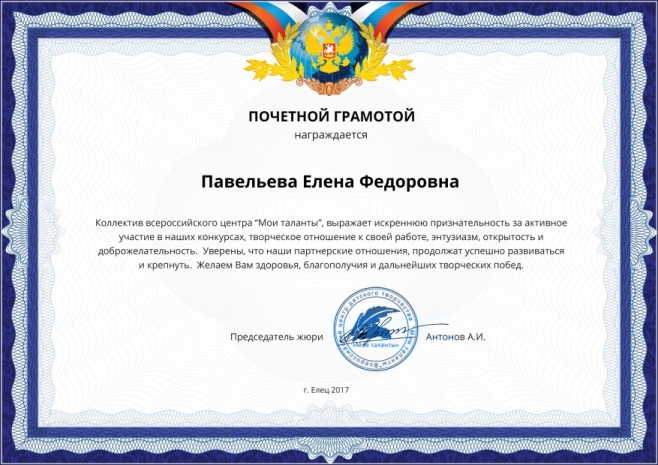 13.Награды и поощрения
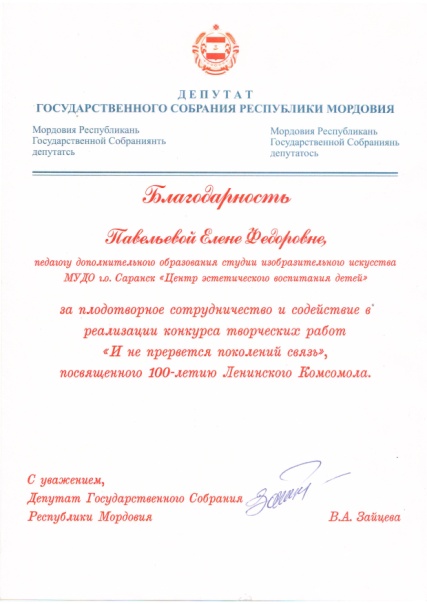 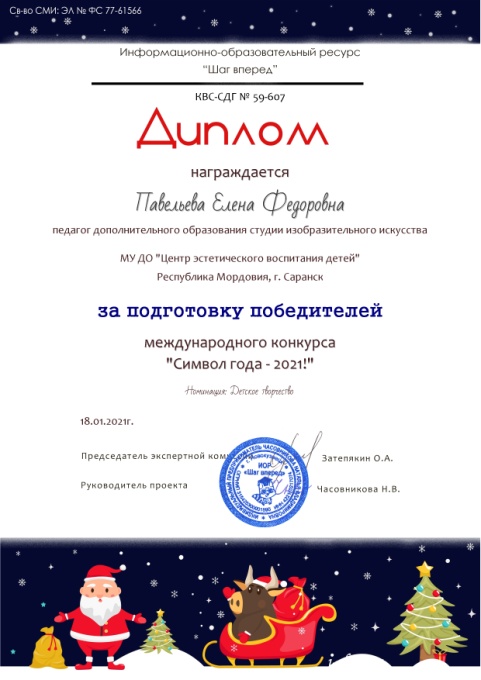 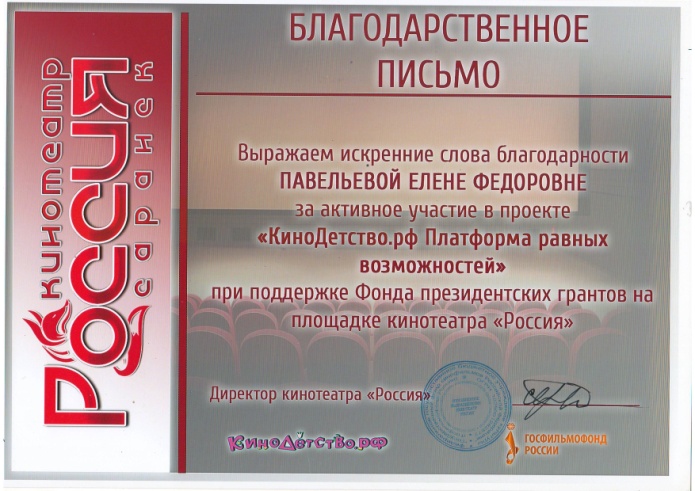 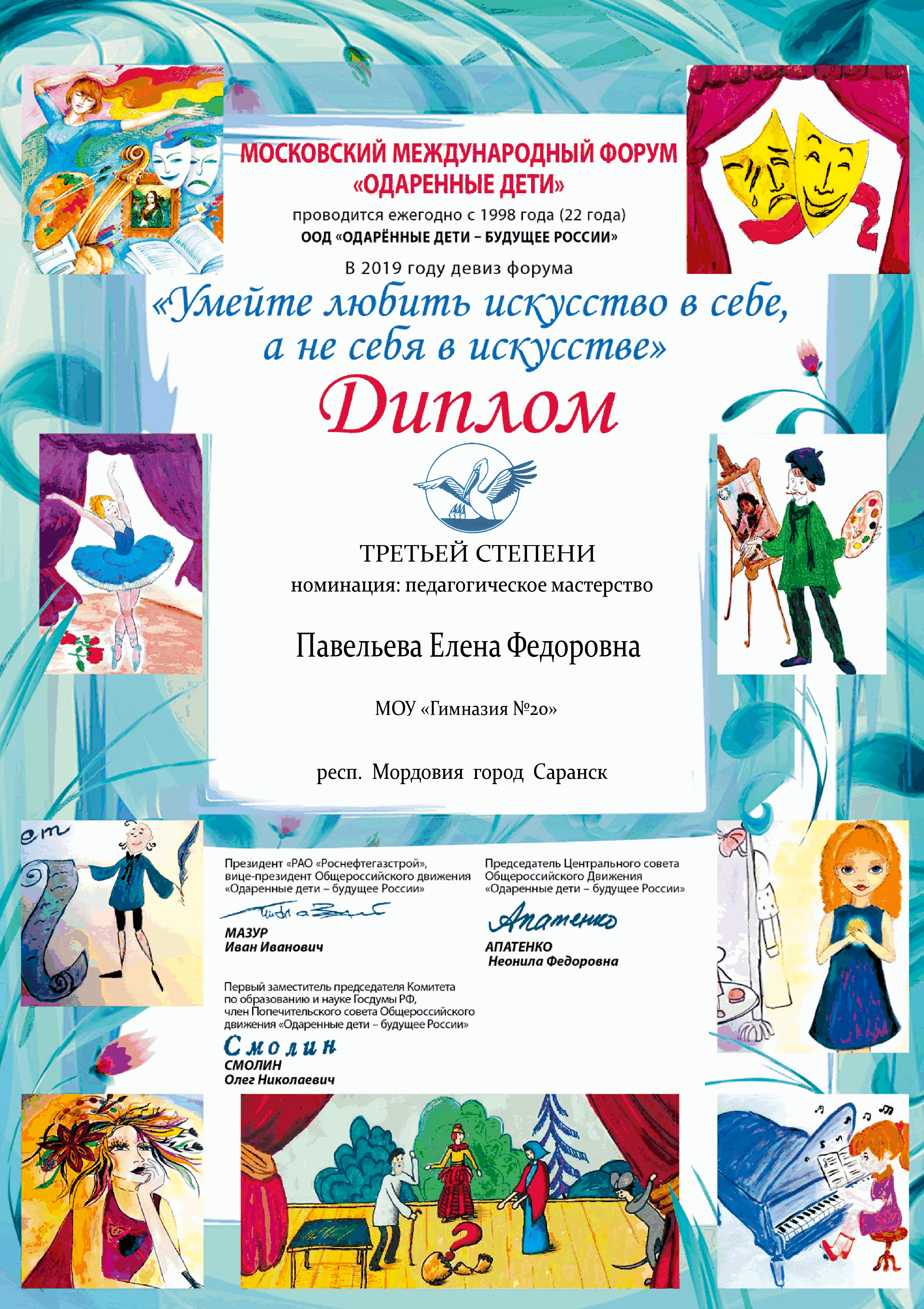 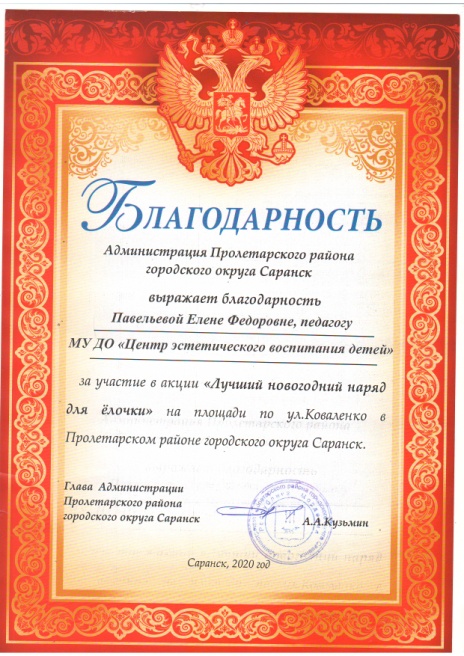 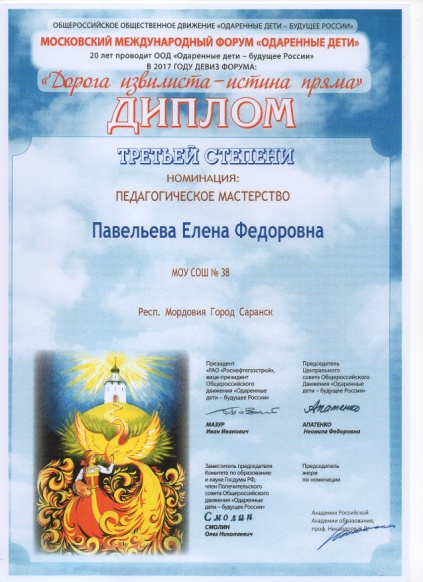 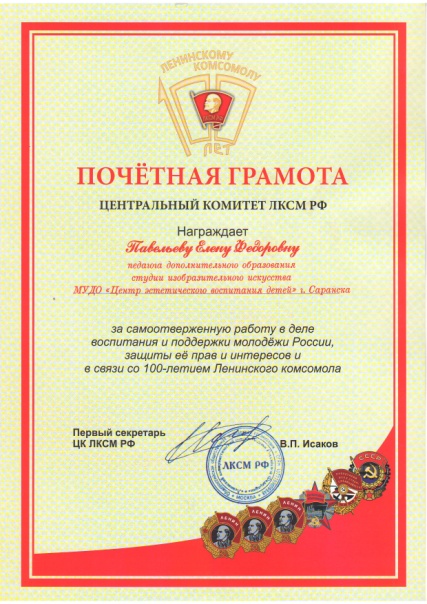 Приложение
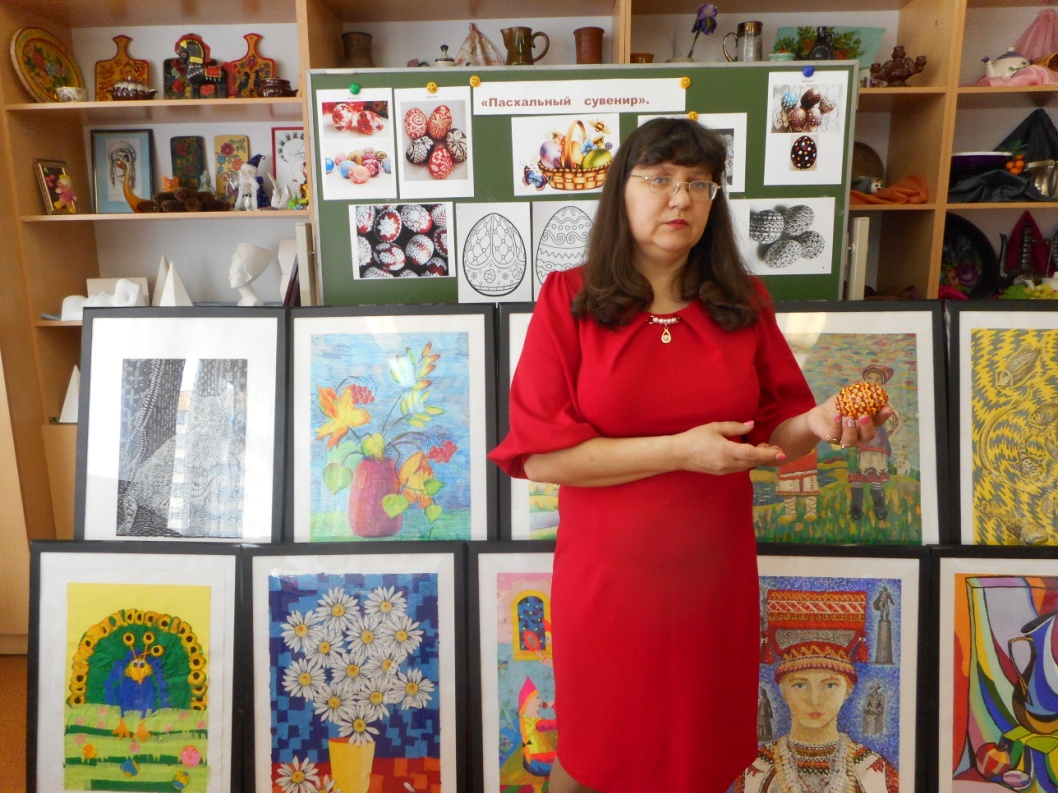 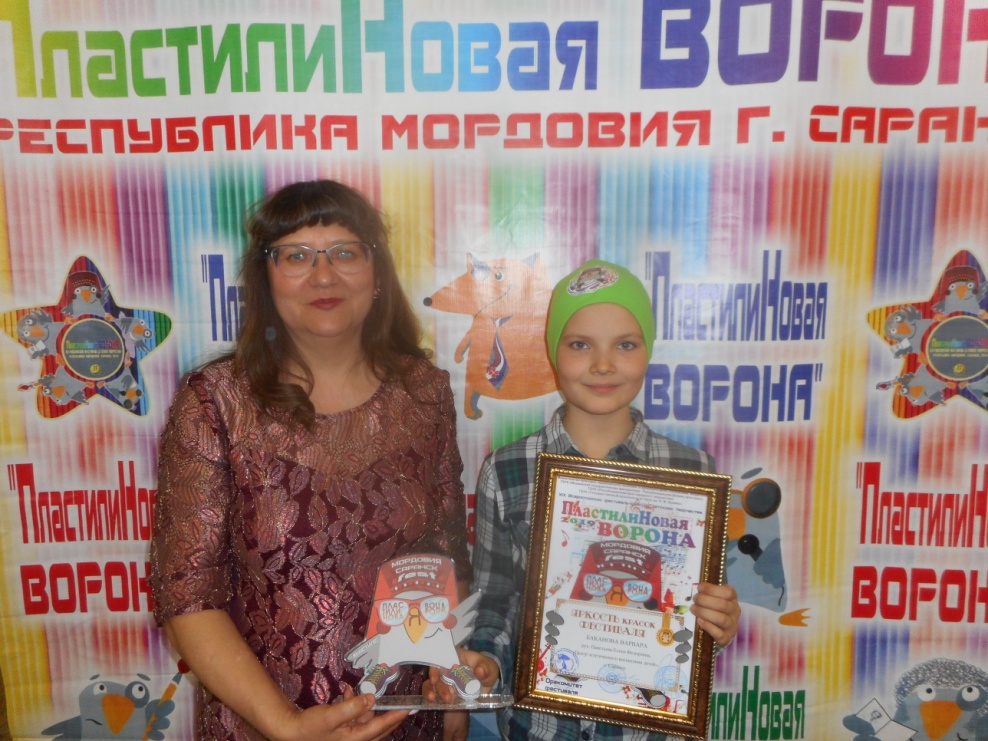 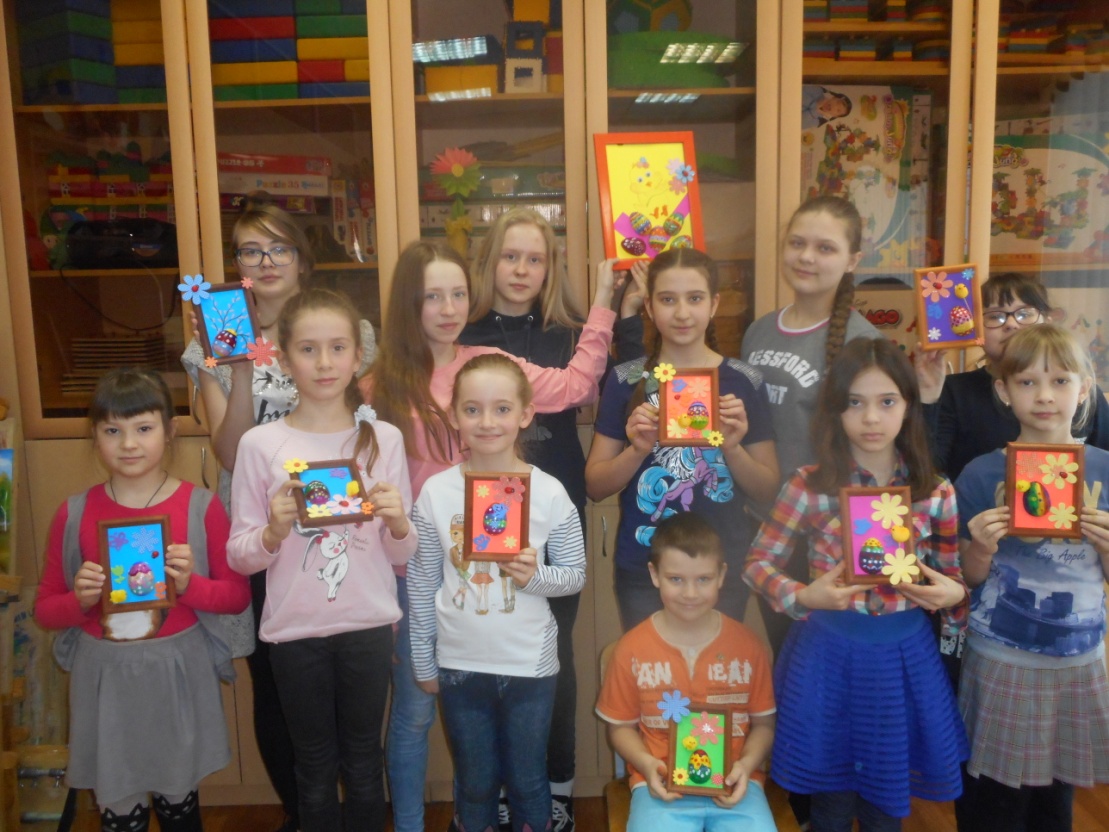